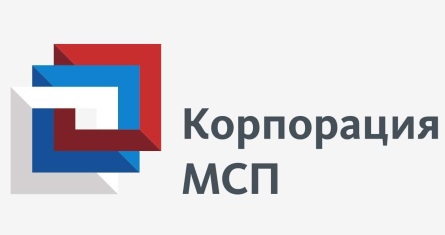 Меры поддержки «АО Корпорация МСП»
Программа стимулирования кредитования субъектовмалого и среднего предпринимательстваКорпорации МСП
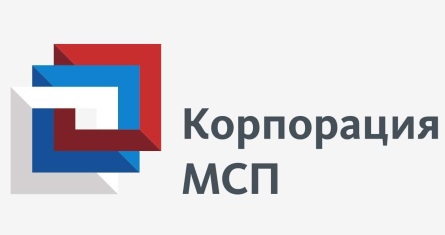 Цель Программы стимулирования кредитования субъектов малого и
среднего предпринимательства – создание механизма поддержки субъектов МСП путем предоставления кредитных средств по сниженным по сравнению со
среднерыночными ставкам (9,6% или 10,6% годовых) для приобретения
основных средств, модернизации и реконструкции производства, запуска
новых проектов.
Процентная ставка:

9,6% для субъектов МСП, реализующих проекты в приоритетных
отраслях экономики Российской Федерации, лизинговых компаний
и микрофинансовых организаций предпринимательского финансирования,
организаций, управляющих объектами инфраструктуры поддержки
субъектов МСП, факторинговых компаний;

10,6% для субъектов МСП, реализующих проекты в отраслях,
не входящих в список приоритетных отраслей экономики Российской
Федерации.
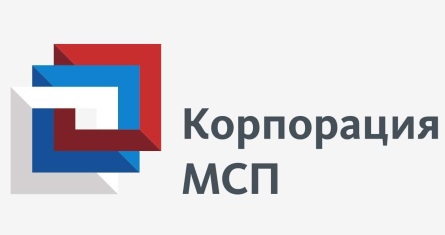 Программа субсидирования процентной ставки субъектам МСПКорпорации МСП
Ключевые условия Программы субсидирования процентной
ставки:

проект реализуется в приоритетных отраслях;

процентная ставка до 8,5%;

объем кредита на инвестиционные цели в размере от 500 тыс. до 1 млрд. рублей (до 2 млрд рублей - для развития туризма, гостиниц и
общественного питания) на срок до 10 лет;

объем кредита на пополнение оборотных средств в размере от 500 тыс. до 500 млн рублей на срок до 3 лет.
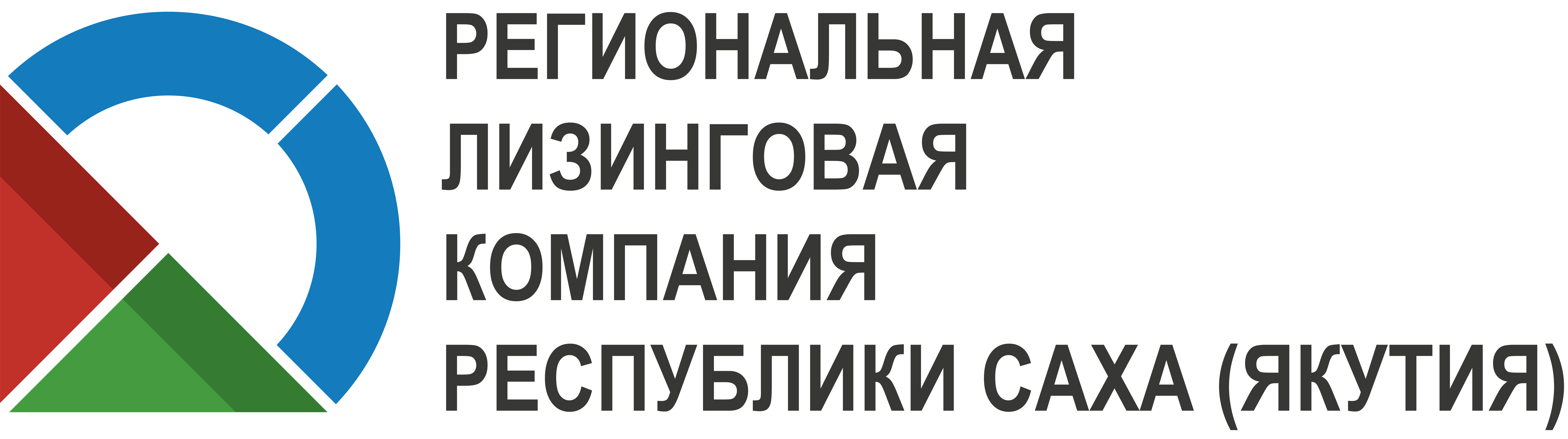 Лизинговые продукты в рамках Программы льготного лизинга
РЛК
Профиль клиента
Виды имущества вне рамок программы (финансирование не осуществляется)
оборудование, предназначенное для осуществления оптовой и розничной торговой деятельности;
водные суда;
воздушные суда и другая авиационная техника;
подвижной состав железнодорожного транспорта;
транспортные средства, самоходные машины и другие виды техники, на которые оформляются паспорт транспортного средства или паспорт самоходной машины и других видов техники (электронный паспорт транспортного средства или электронный паспорт самоходной машины и других видов техники), а также навесное, прицепное оборудование к указанным видам техники;
Субъект индивидуального и малого предпринимательства (ИМП), в том числе поставщик крупнейших заказчиков, определяемых Правительством Российской Федерации, включенные в Единый реестр субъектов малого и среднего предпринимательства.
!
* Максимальный лимит на одного лизингополучателя (группу связанных компаний)**Территория опережающего социально-экономического развития в Российской Федерации
*** Выкупная стоимость до 60% от стоимости предмета лизинга
Величина дохода
До 800 млн руб.
Среднесписочная численность сотрудников
До 100 человек
Место регистрации
Резидент РФ
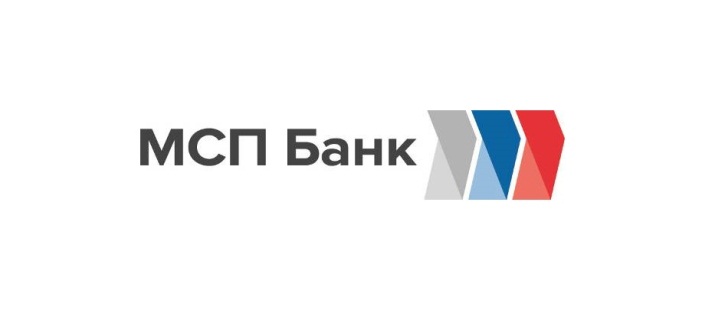 Удалённое рабочее место Акционерного общества «Российский Банк поддержки малого и среднего предпринимательства» (АО «МСП Банк») в Забайкальском крае.

672000,Забайкальский край, г. Чита, ул. Бабушкина, 52
Центр развития бизнеса Забайкальского края
Лиценберг ВикторияРегиональный менеджер Департамента региональных программ+7 (914) 447 2442+7 (963) 716 64 83www.mspbank.ru
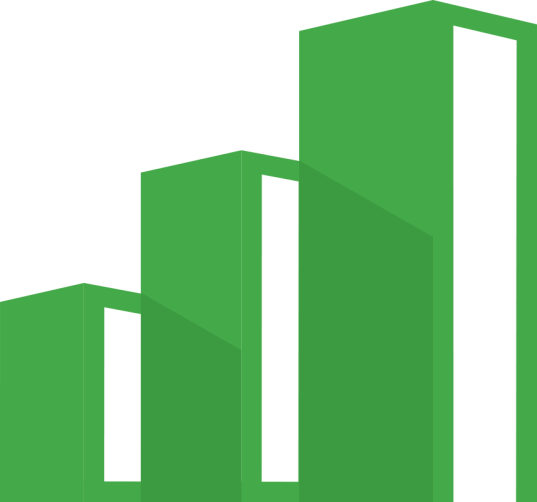 ЦЕНТР РАЗВИТИЯ БИЗНЕСА
Забайкальского края
Г.Чита, ул. Бабушкина, 52, пом. 4
8-800-100-10-22
www.zabbusiness.ru
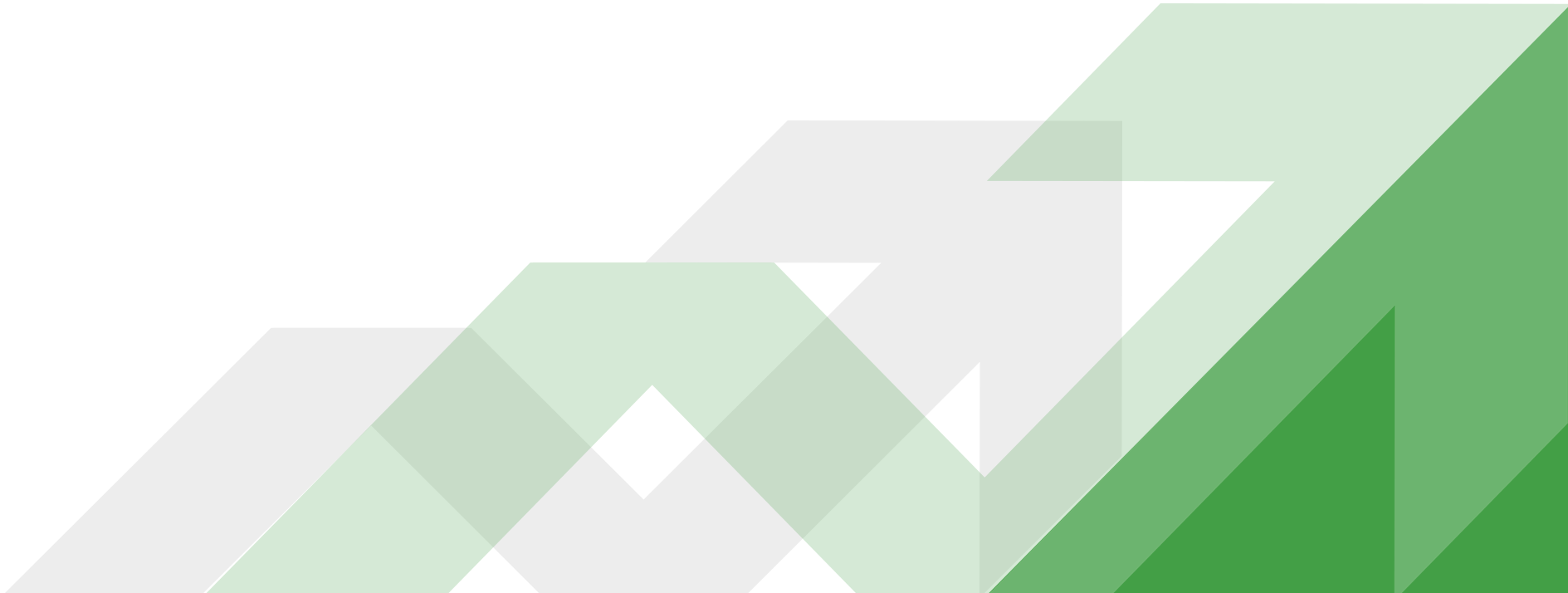 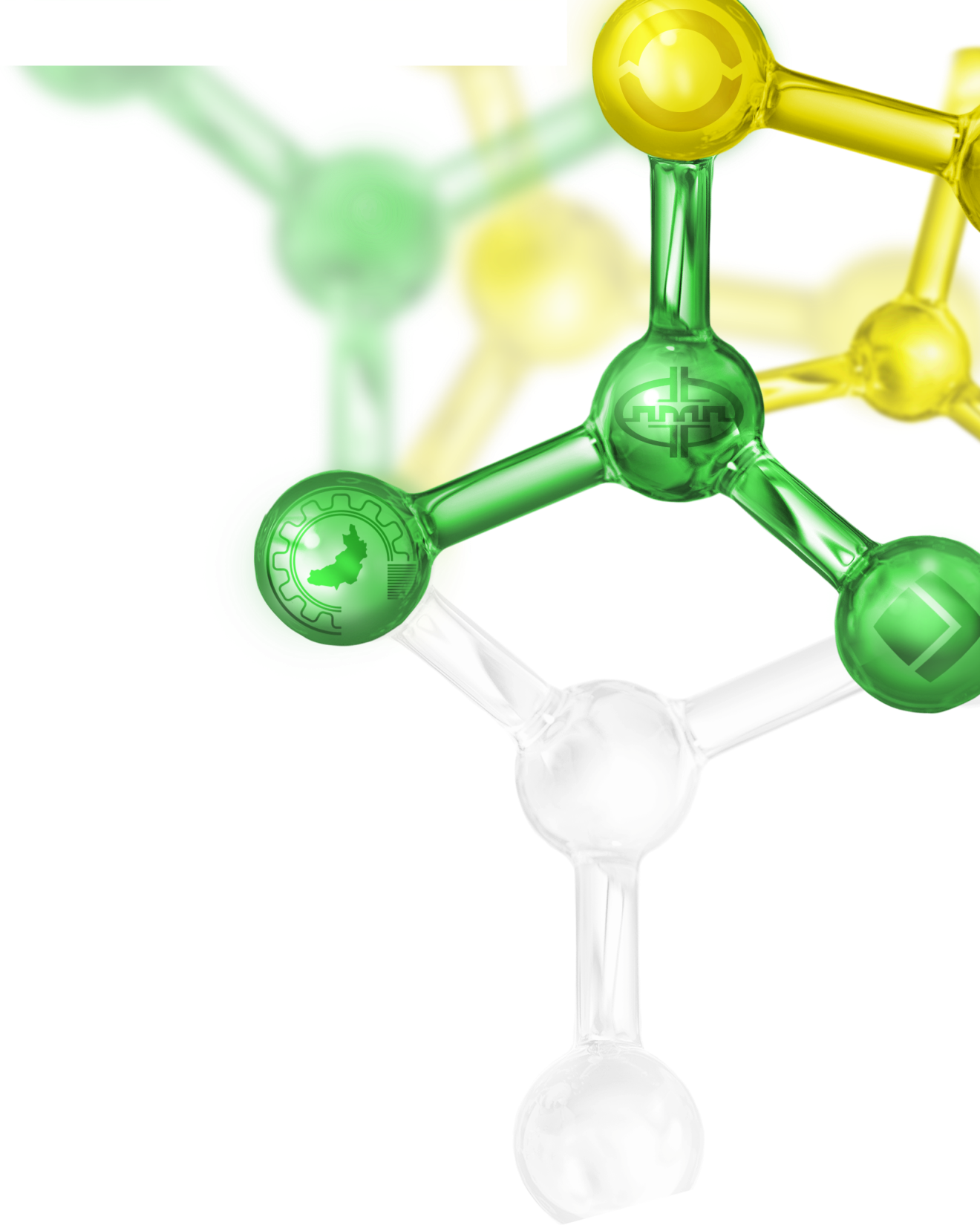 СТРУКТУРА
Центр развития бизнеса Забайкальского края
объединил в себе основные организации
инфраструктуры поддержки
предпринимательства.
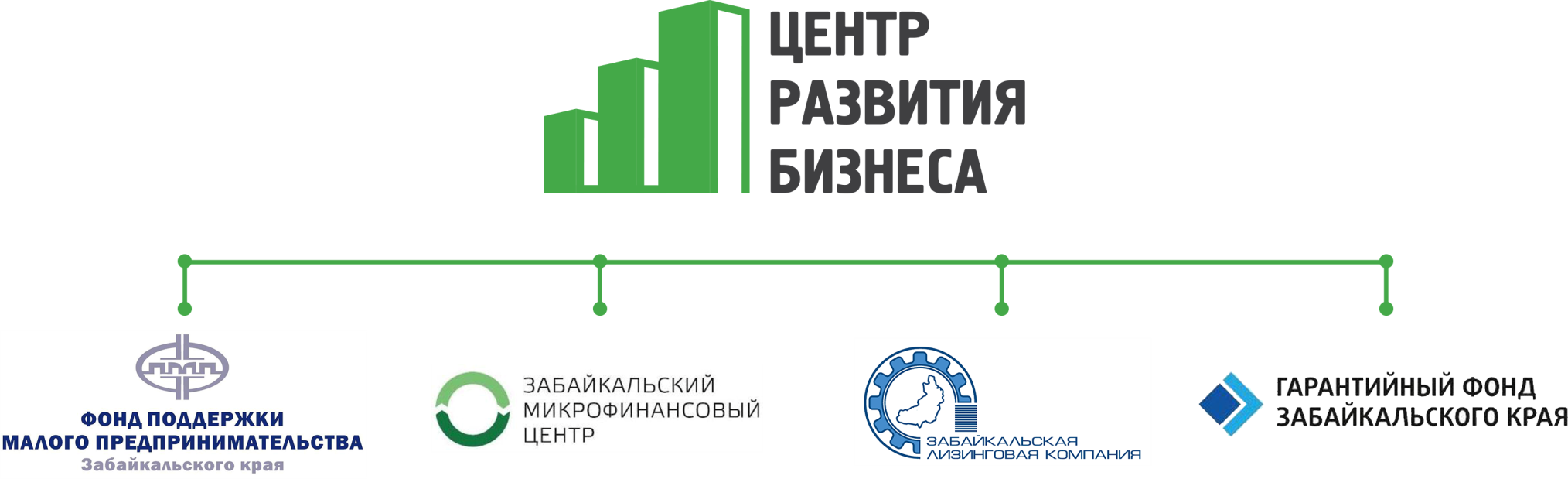 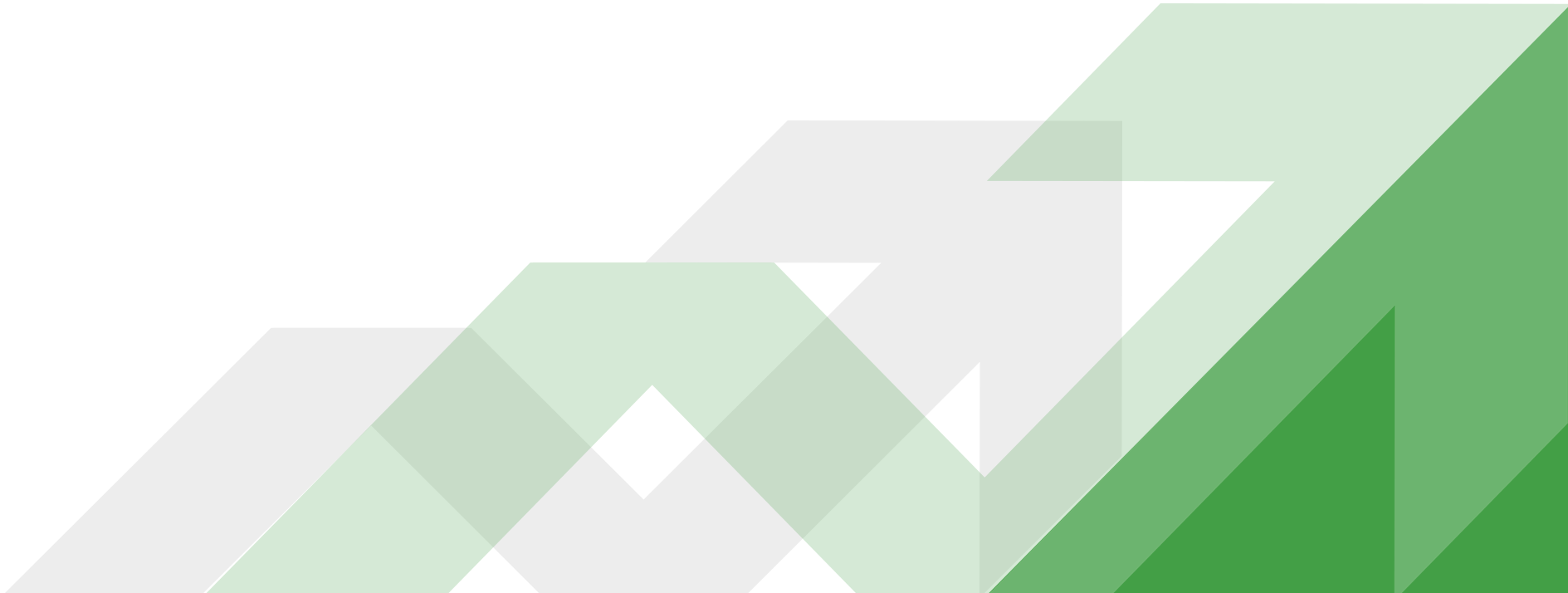 УСЛУГИ ПРЕДОСТАВЛЯЕМЫЕ
ЦЕНТРОМ
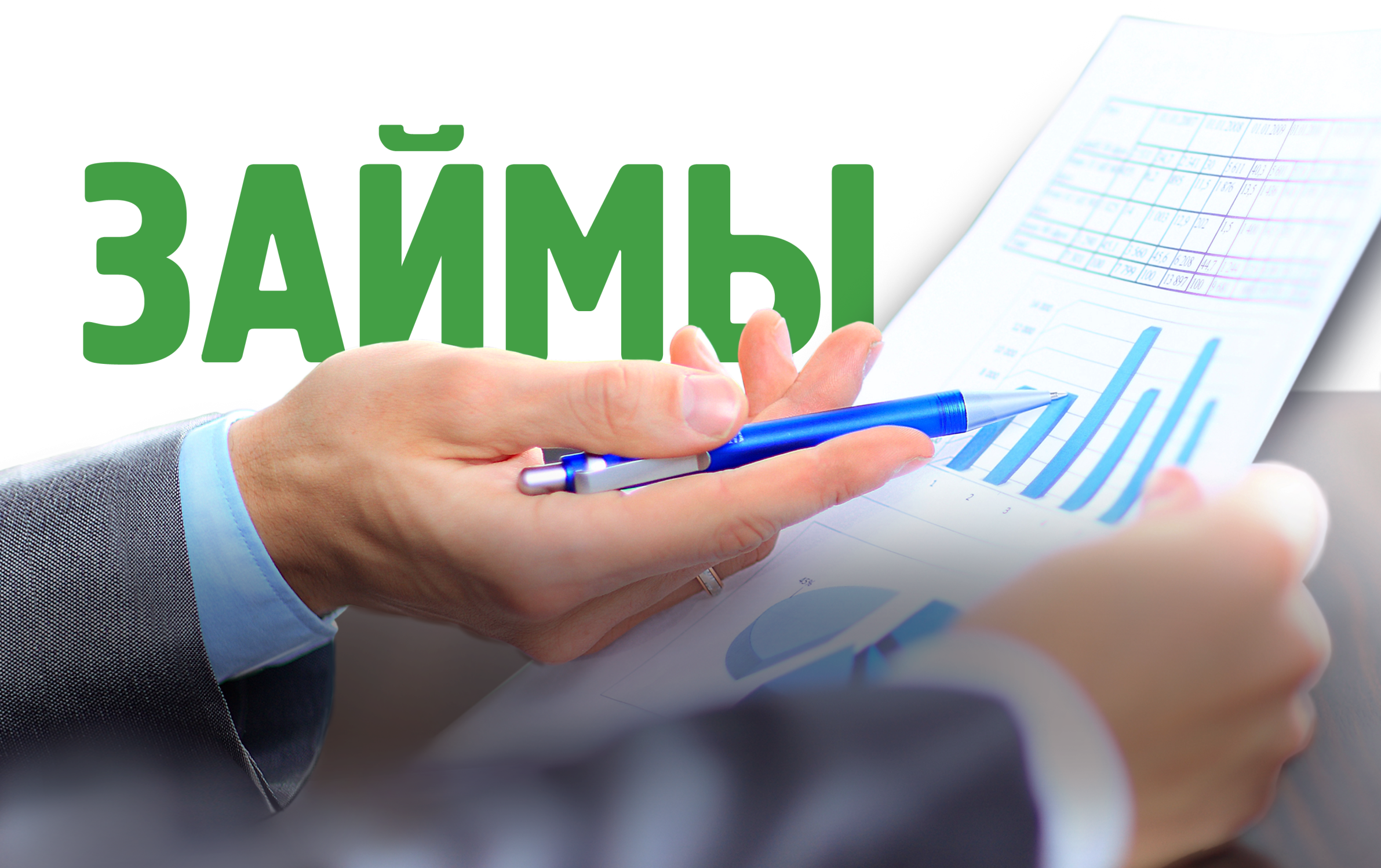 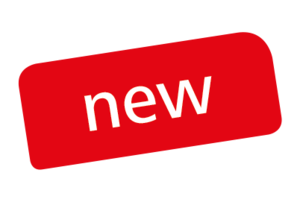 5
3
000.000
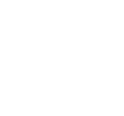 до
до
3,75
от
%
рублей
лет
годовых
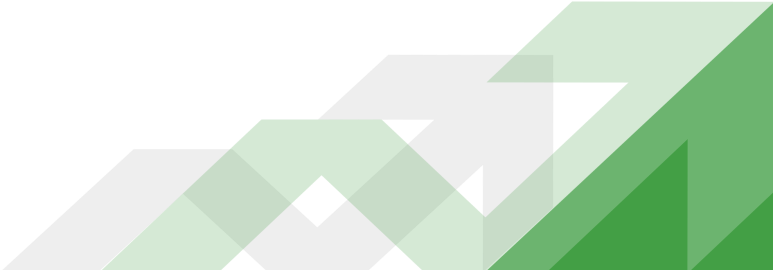 УСЛОВИЯ НОВОЙ ПРОГРАММЫ МИКРОФИНАНСИРОВАНИЯ
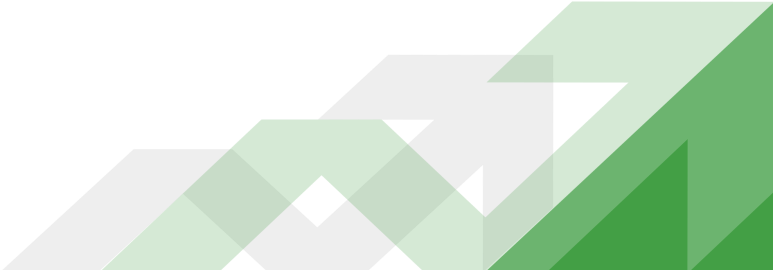 СПЕЦПРОДУКТЫ
СПЕЦИАЛЬНЫЙ ПРОДУКТ
ДО 500 000
ПОД 1%
СРОК ДО 36 МЕСЯЦЕВ
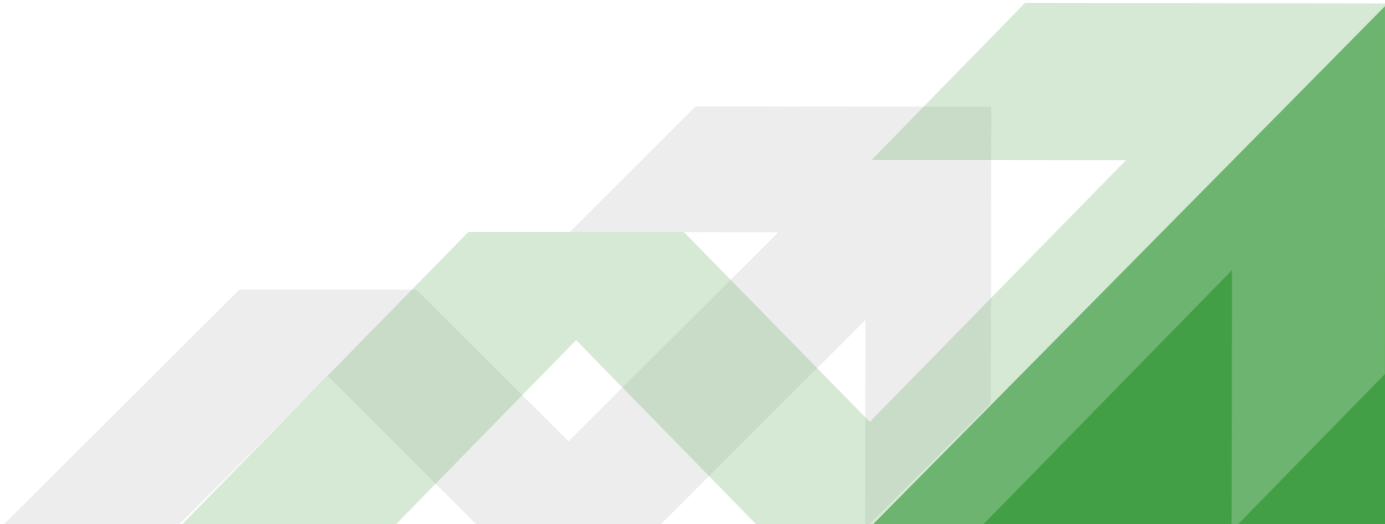 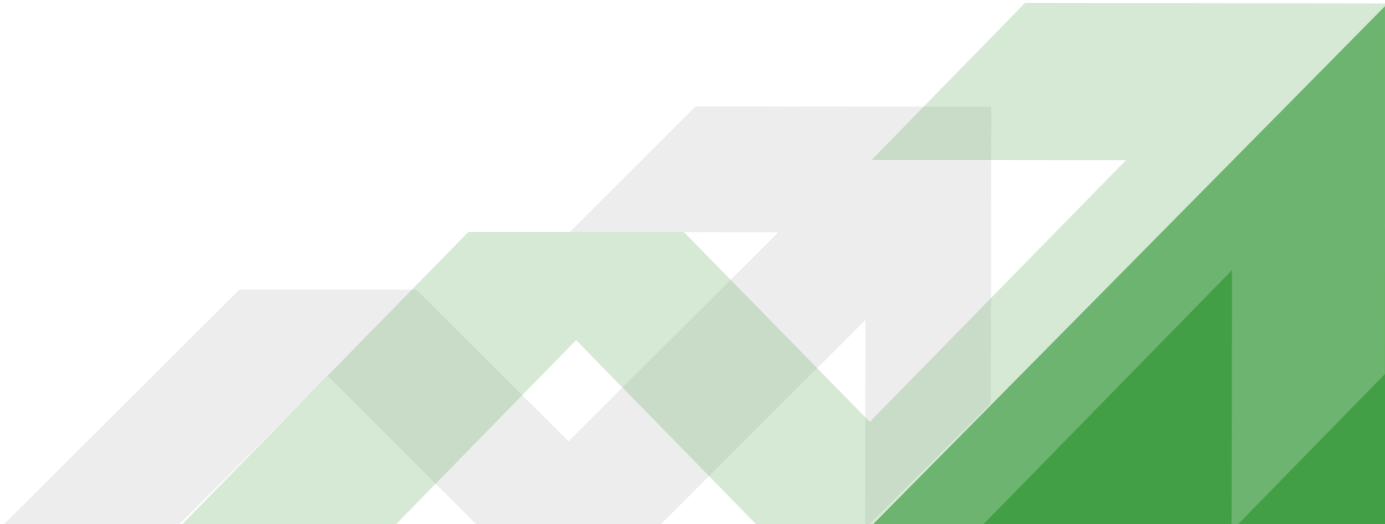 СУБЪЕКТАМ МАЛОГО ПРЕДПРИНИМАТЕЛЬСТВА ДЛЯ ЛИКВИДАЦИИ ПОСЛЕДСТВИЙ ЧС
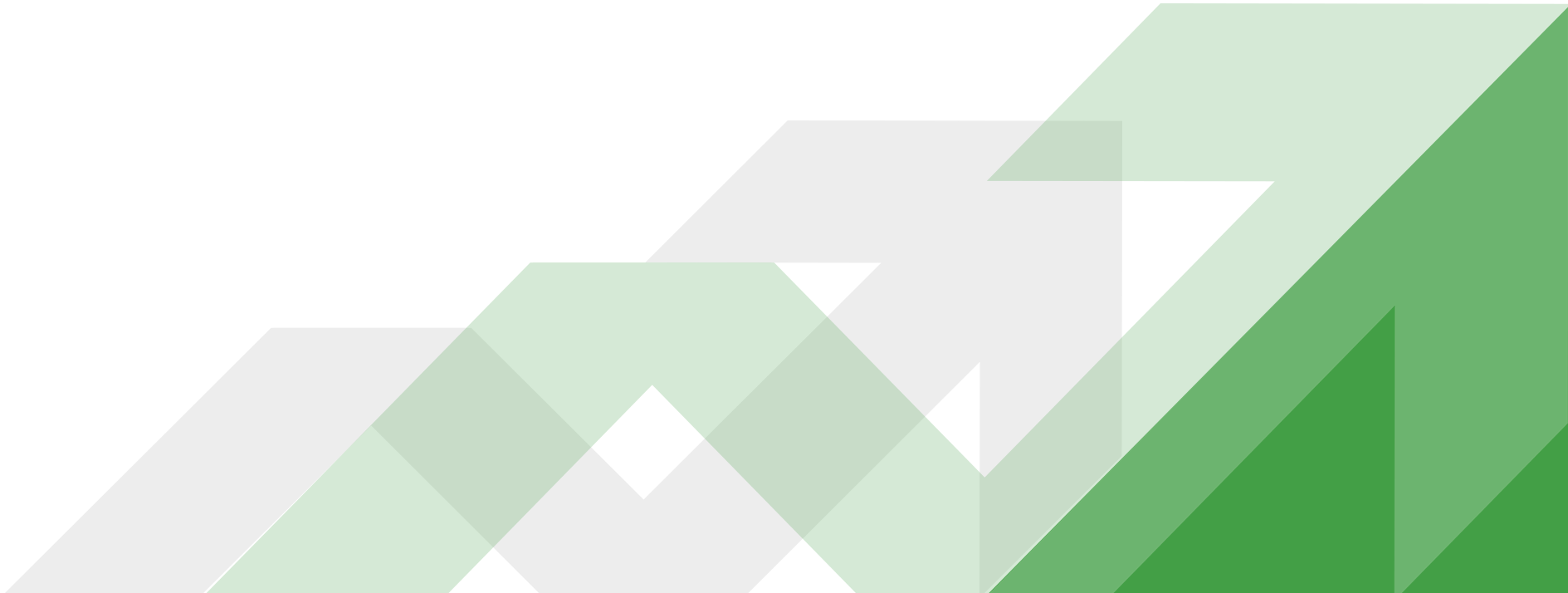 УСЛУГИ ПРЕДОСТАВЛЯЕМЫЕ
ЦЕНТРОМ
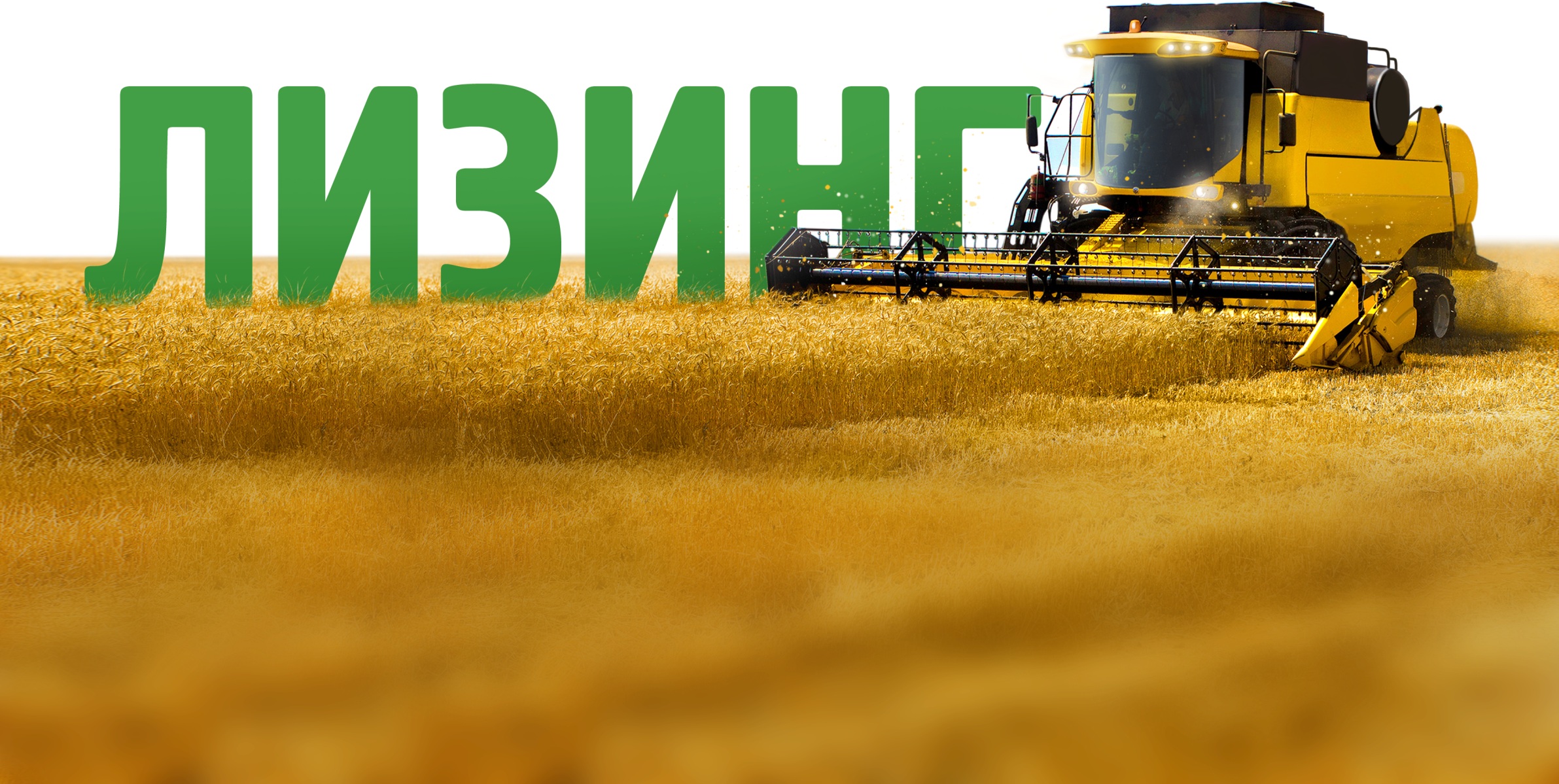 5
16
5
000.000
%
до
до
рублей
лет
годовых
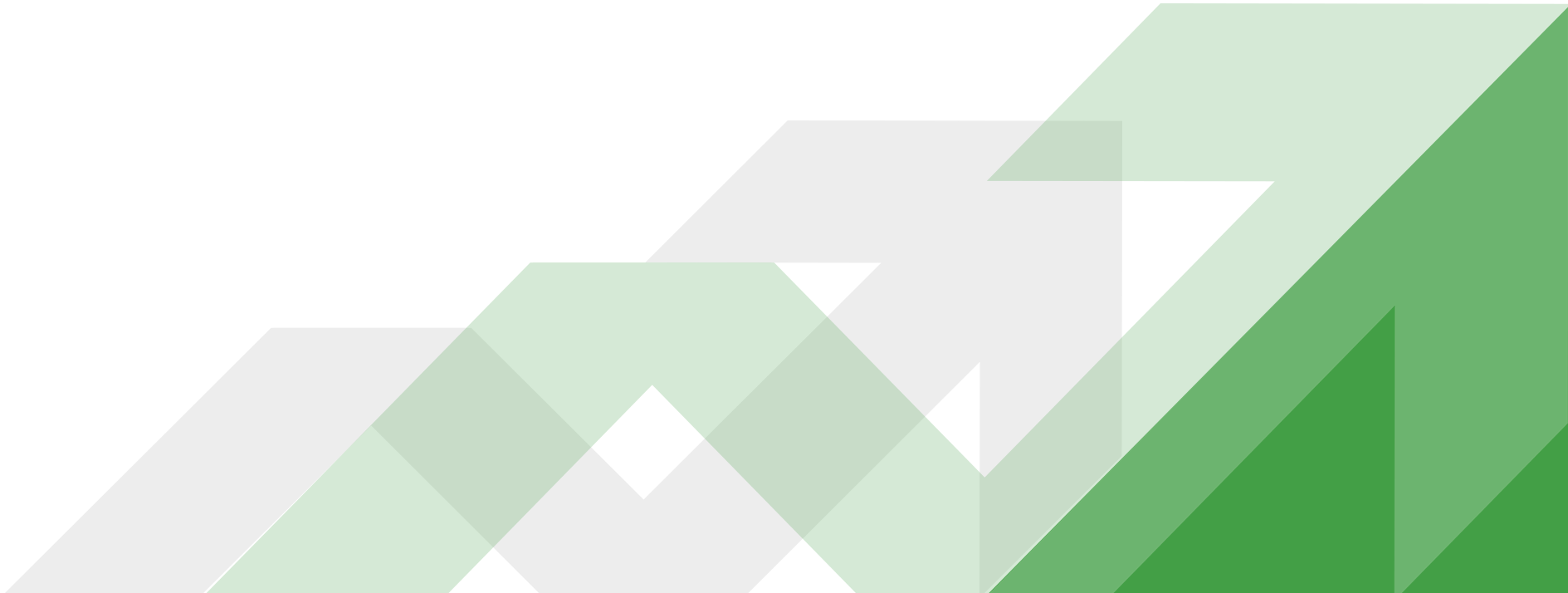 УСЛУГИ ПРЕДОСТАВЛЯЕМЫЕ
ЦЕНТРОМ
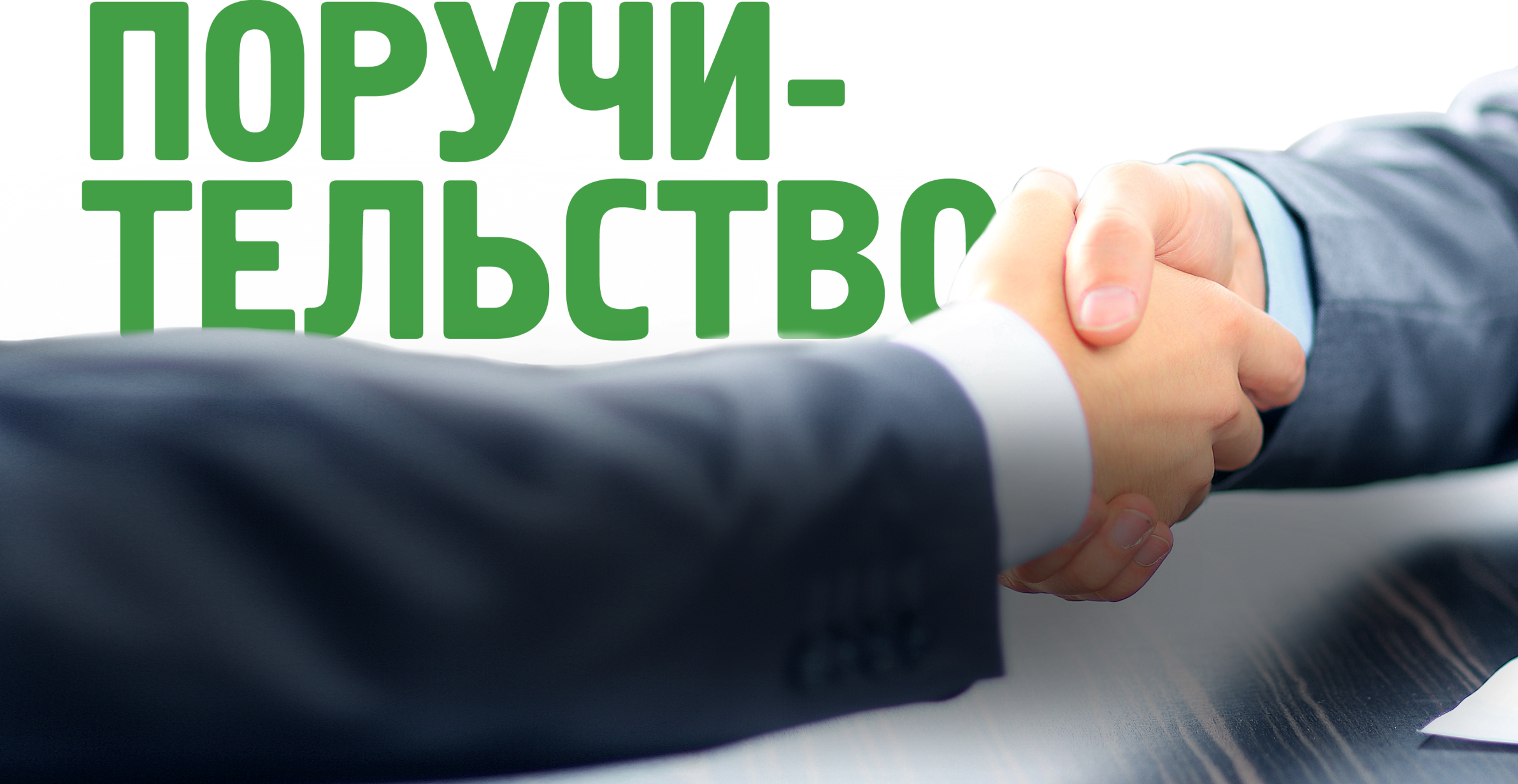 70
15
0,5
от
%
до
до
%
доля
лет
годовых
ОФОРМЛЕНИЕ ЗАЯВОК ЧЕРЕЗ САЙТ WWW.ZABBUSINESS.RU
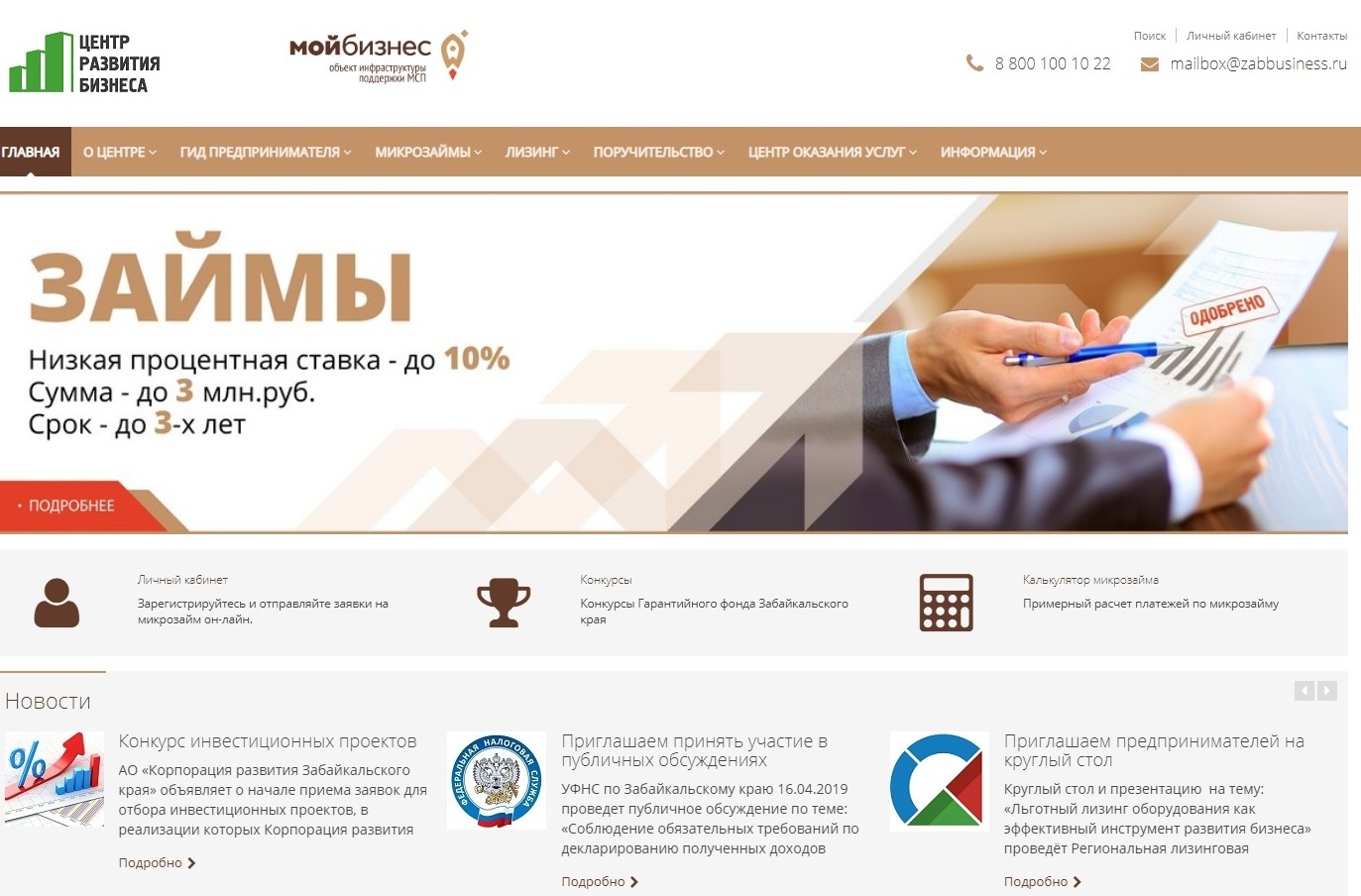 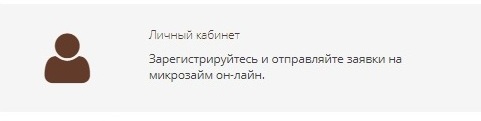 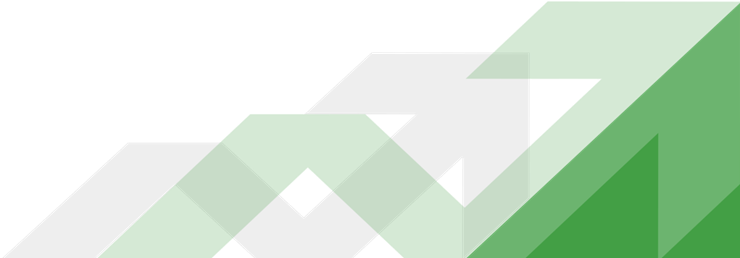 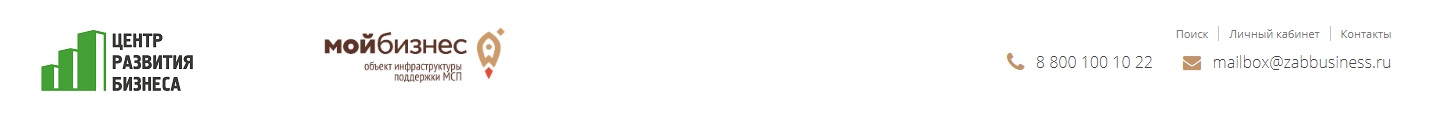 ЦЕНТР ОКАЗАНИЯ УСЛУГ(ЦОУ)
прием от заявителей заявлений (запросов) и документов, необходимых для предоставления государственных услуг,
выдача документов (сведений), являющихся результатом предоставления следующих государственных услуг :
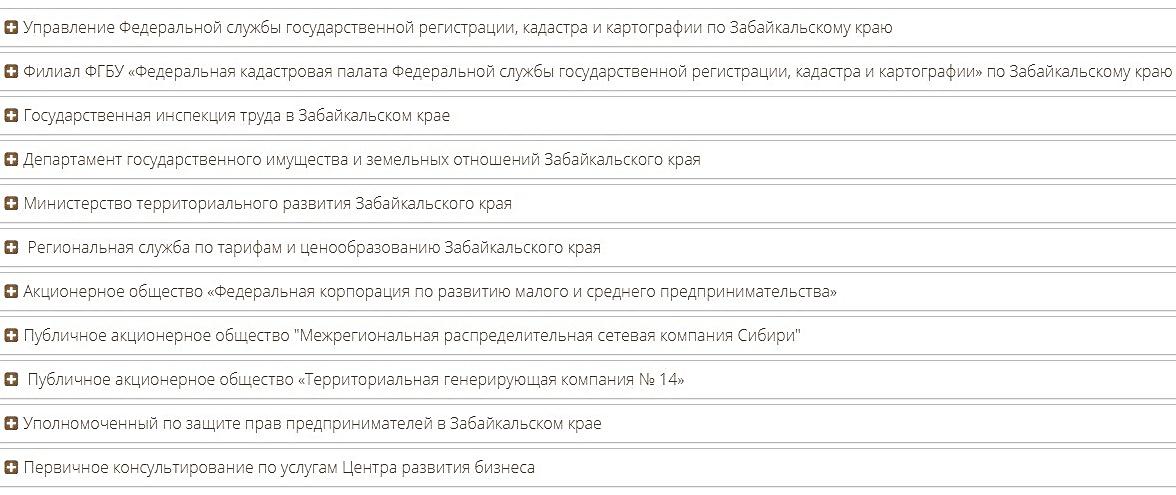 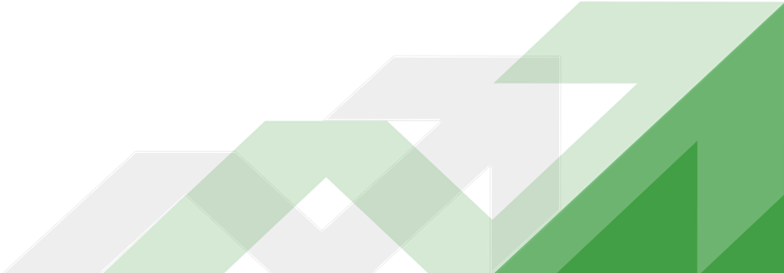 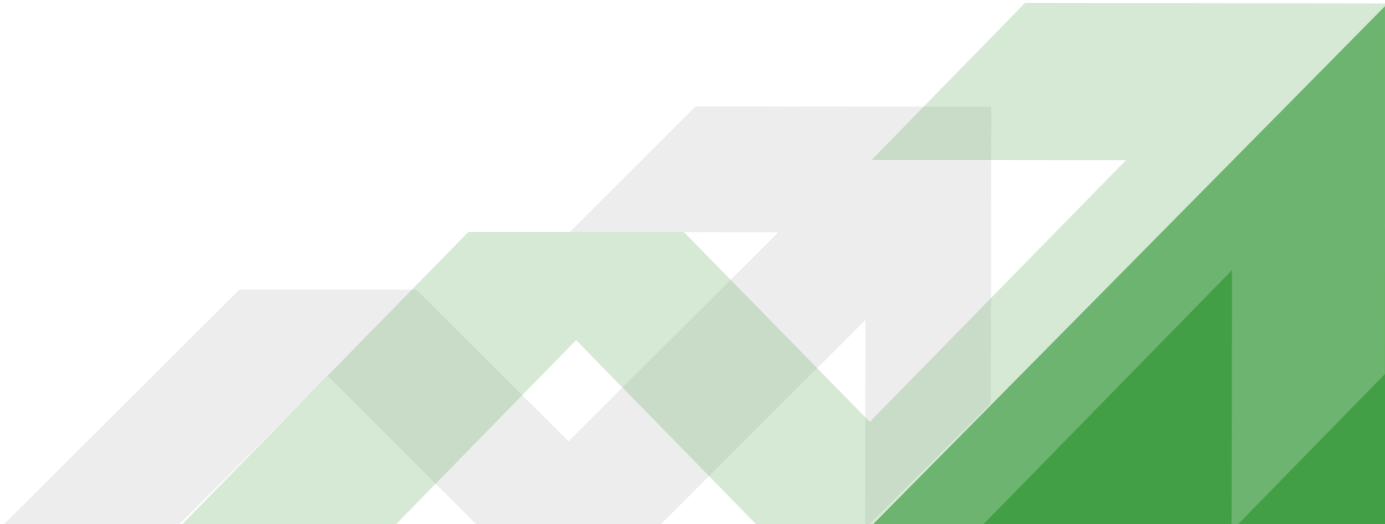 КОНТАКТЫ:
г.Чита ул.Бабушкина, 52, Тел.: 8 800 100 10 22
e-mail: mailbox@zabbusiness.ru, www.zabbusiness.ru
@zabbusiness75
@zabbusiness
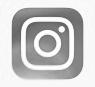 @zabbusiness
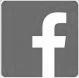 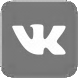 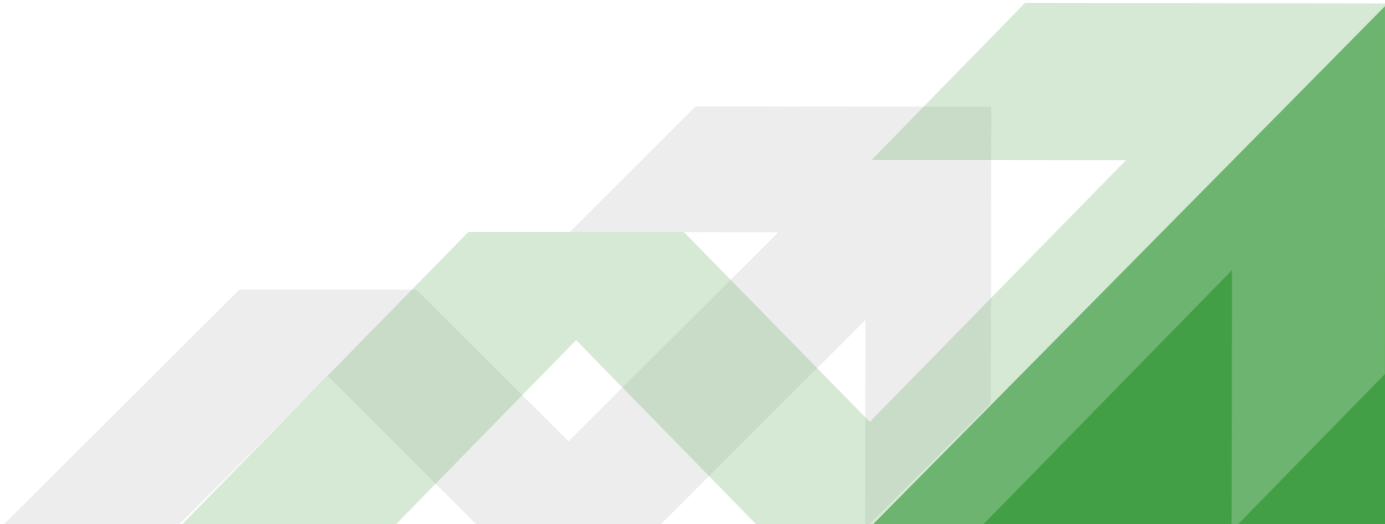 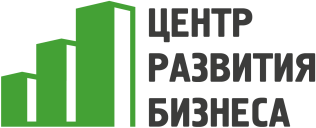 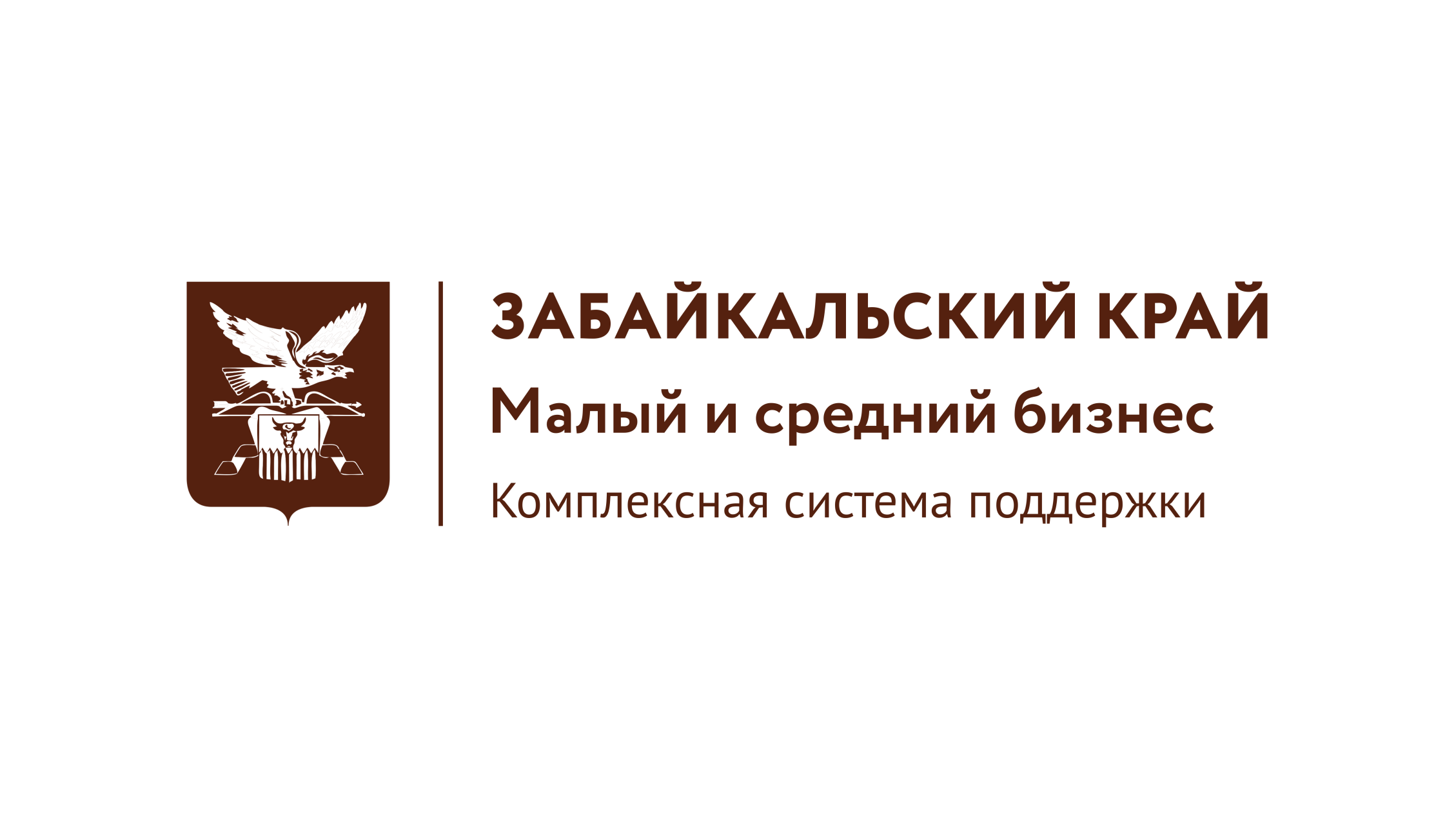 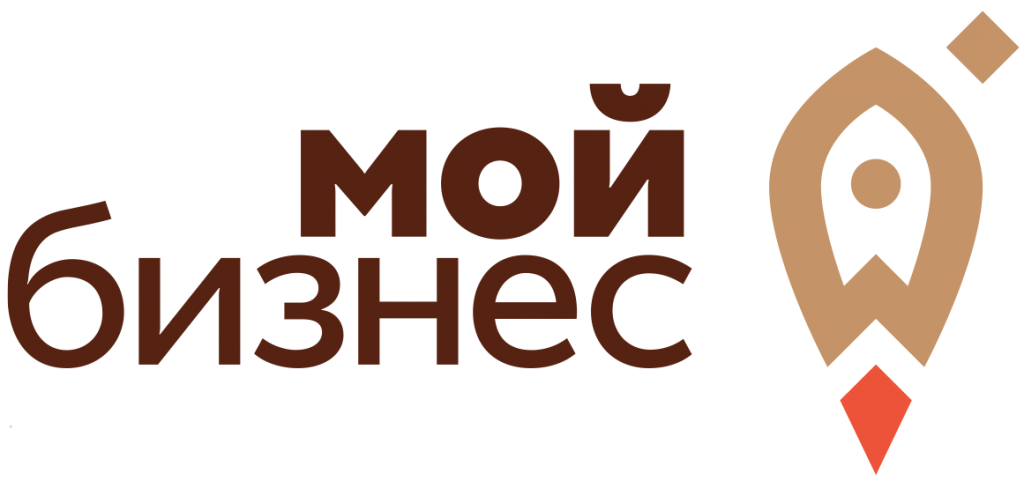 МЕСТОНАХОЖДЕНИЕ
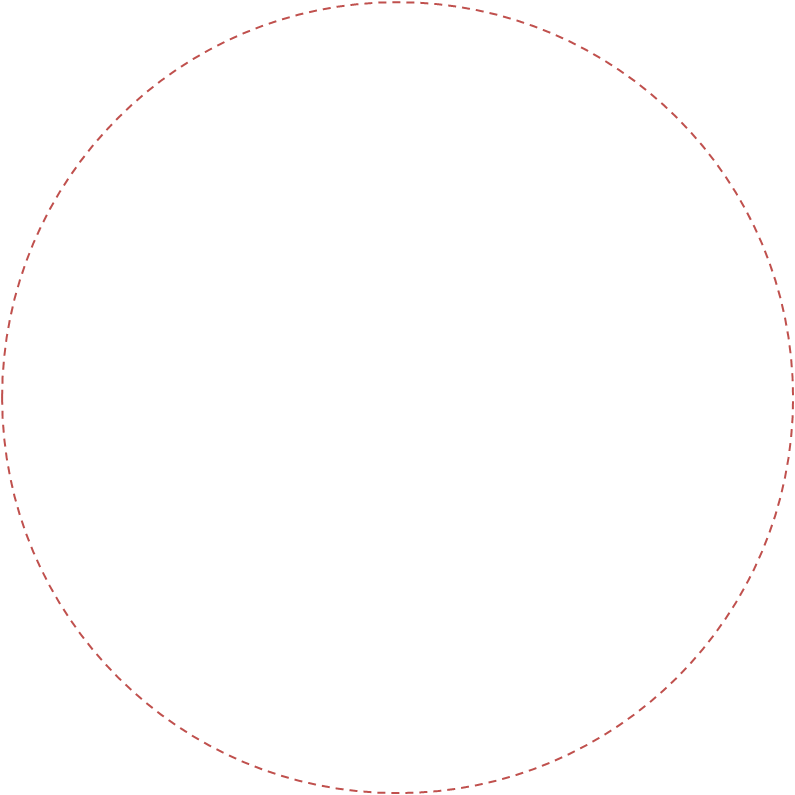 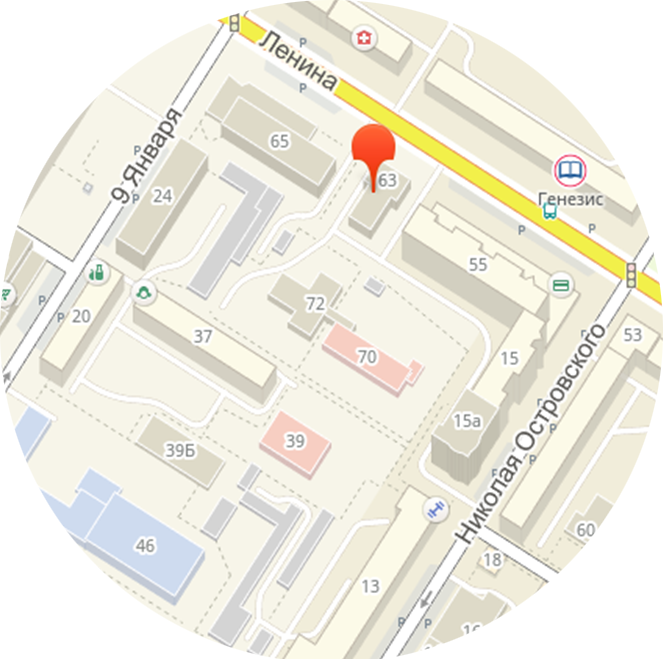 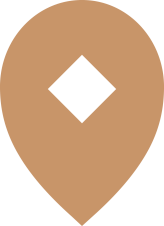 в здании Министерства 
экономического развития
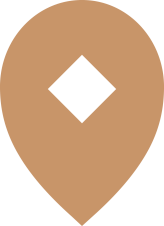 8 (3022) 45-77-77
Ленина, 63
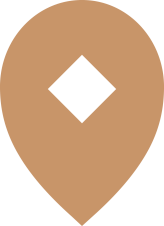 https://www.mybusiness-75.ru/
Поддержка будущего/начинающего предпринимателя
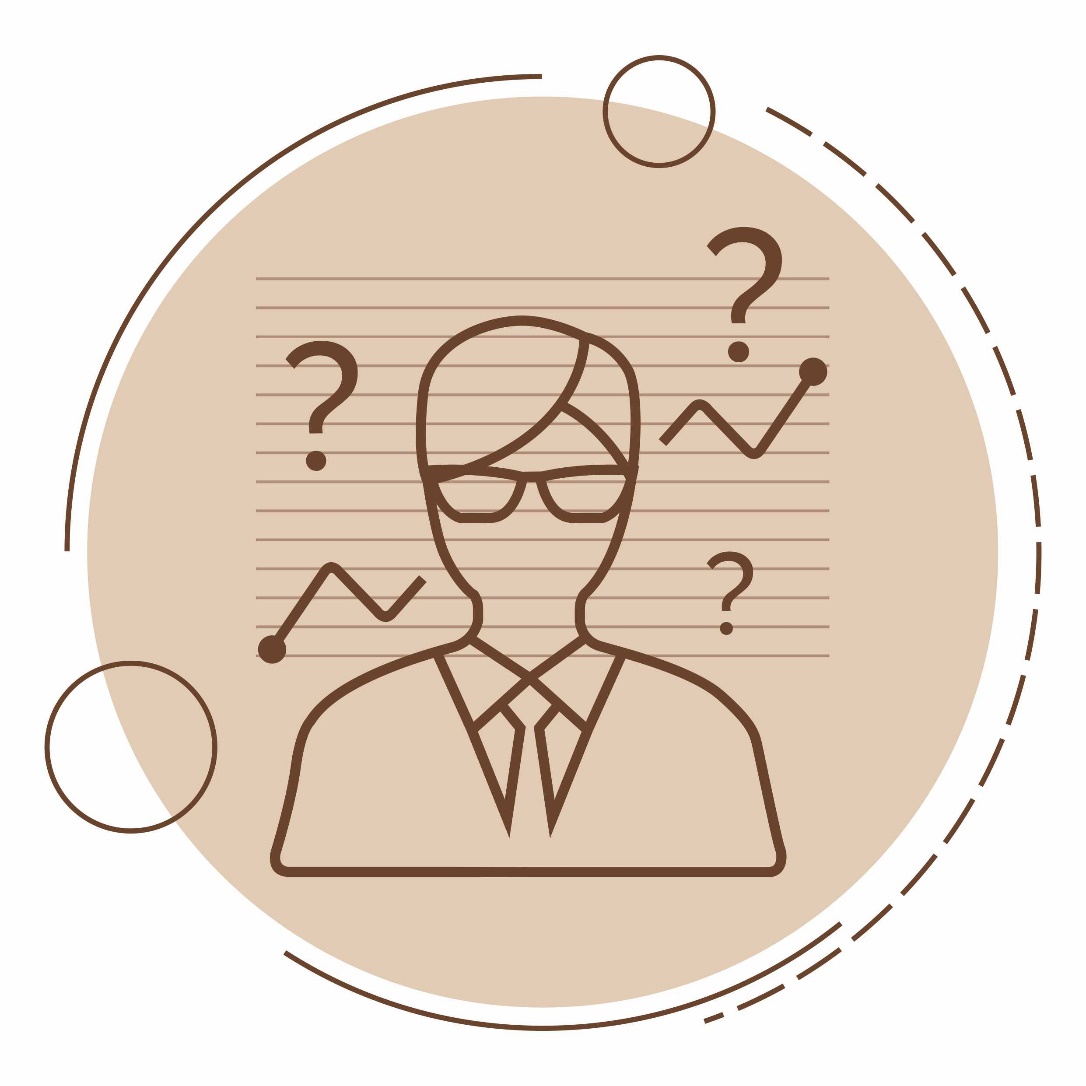 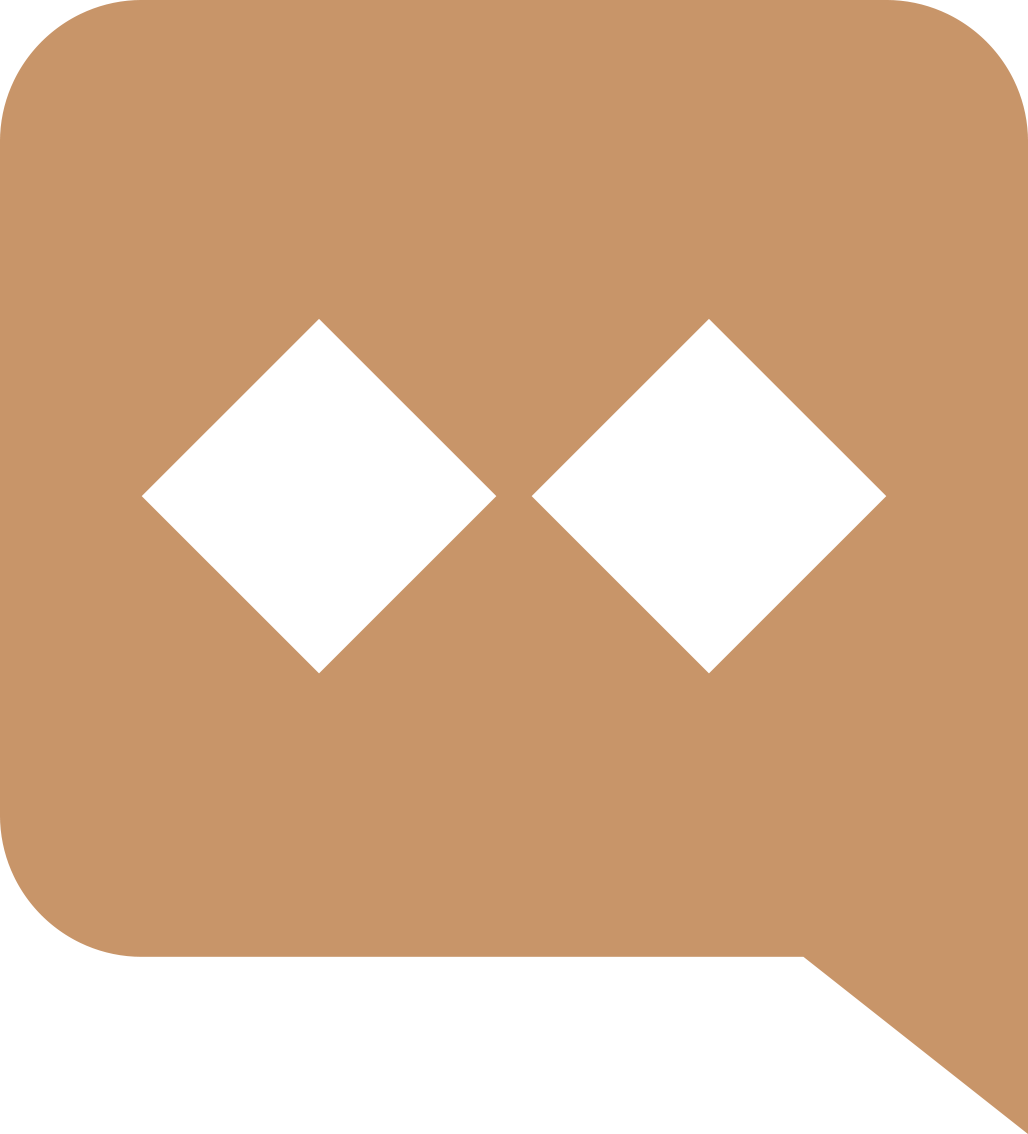 Консультации (специалисты центра, юрист, бухгалтер)
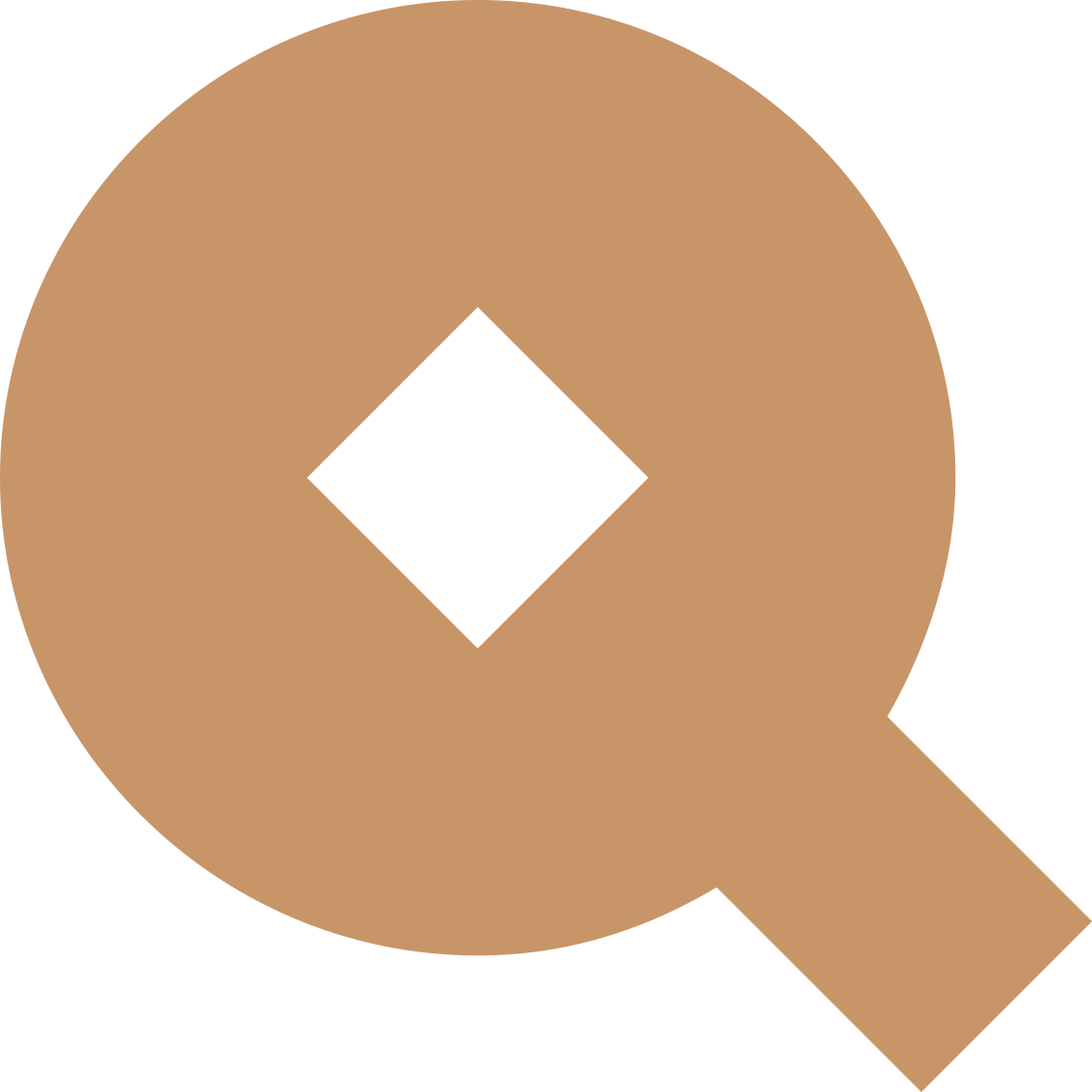 Помощь в регистрации ИП/ООО
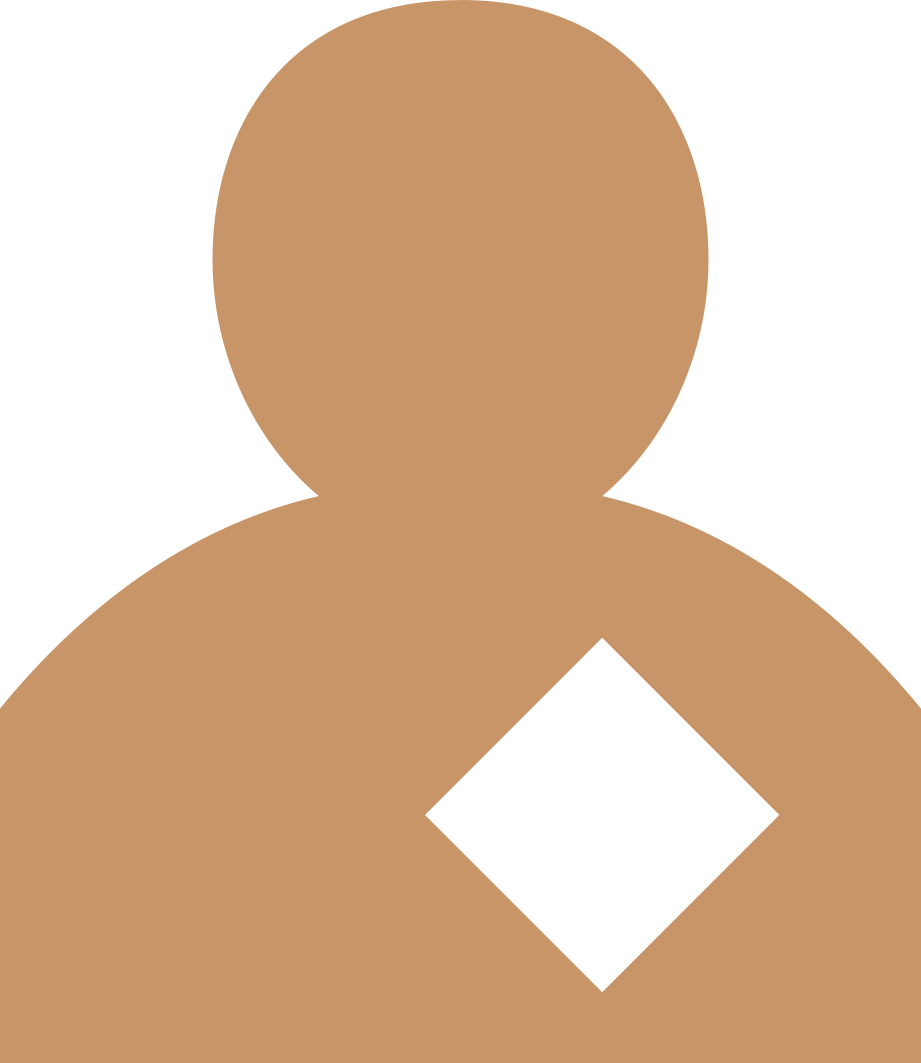 Обучающие мероприятия
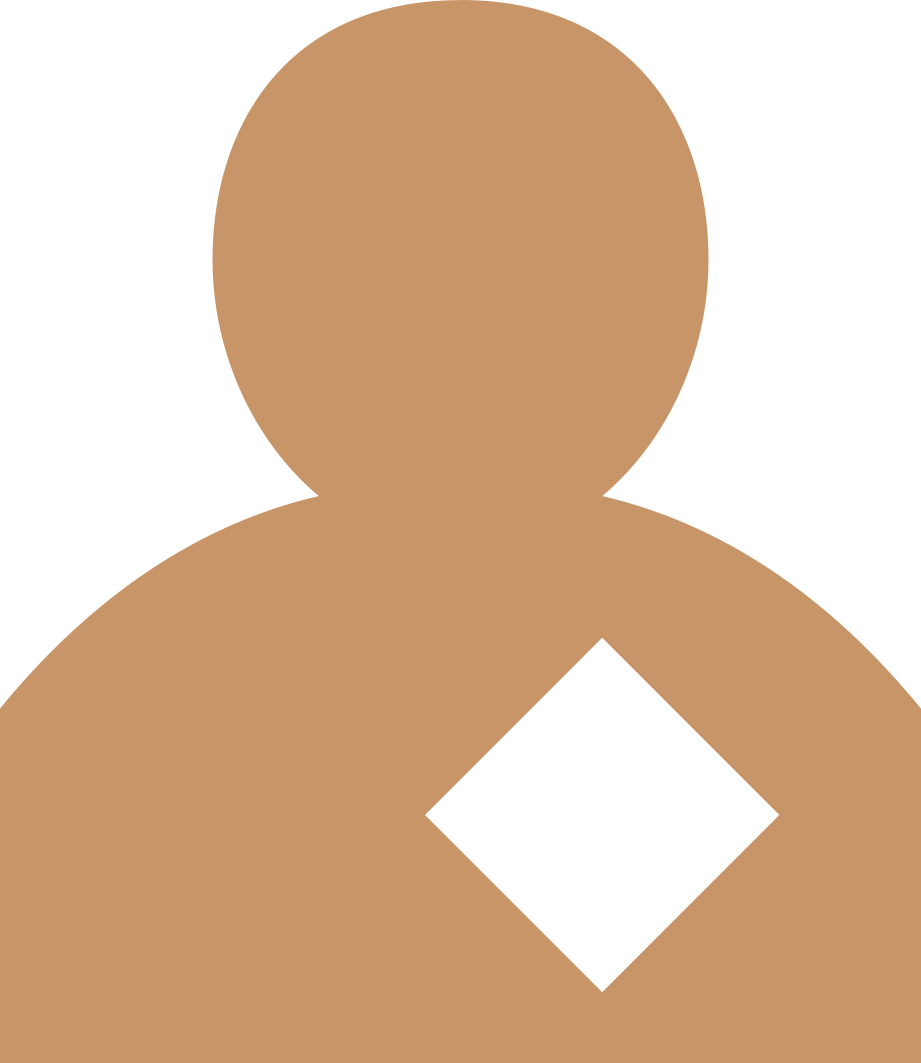 Обучающие 
мероприятия
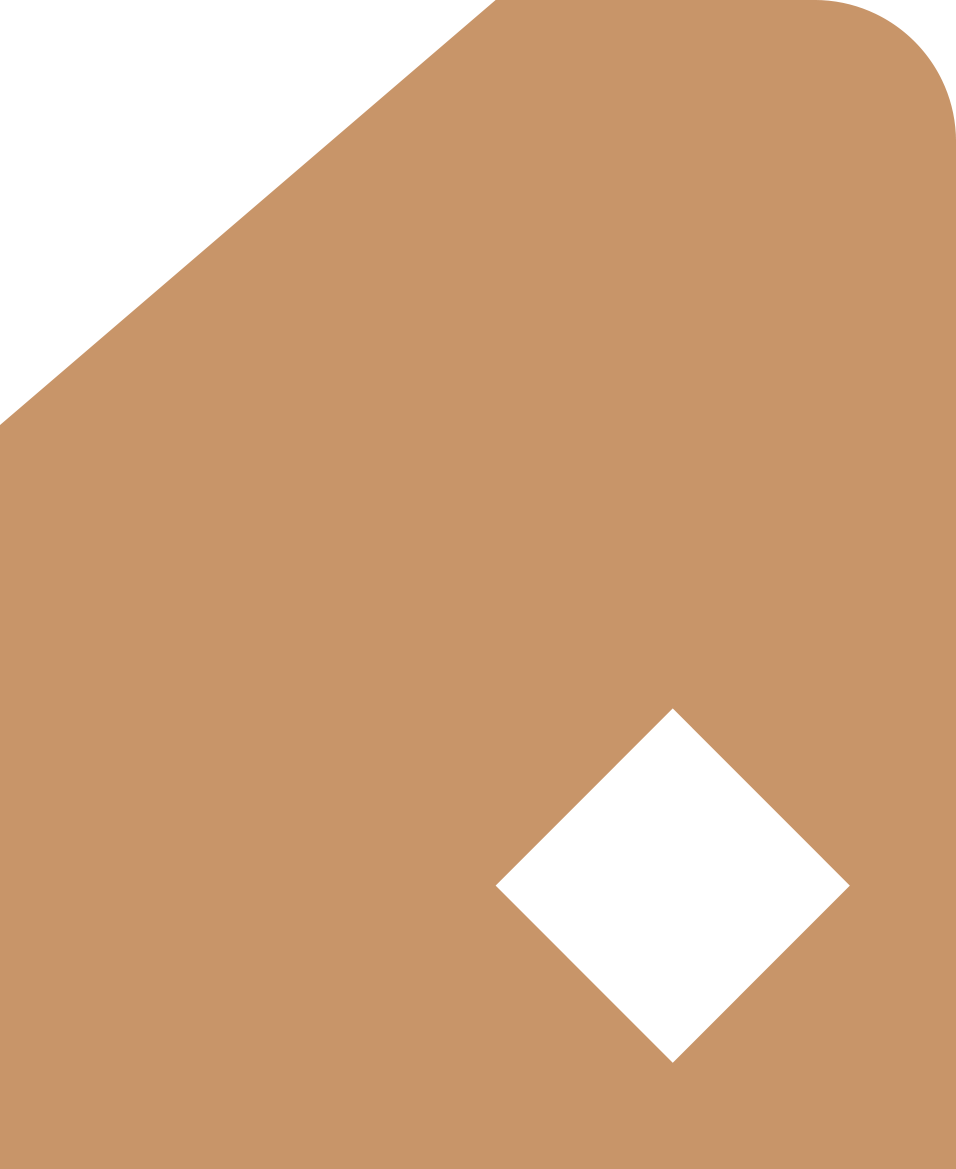 Информация об инфраструктуре поддержки
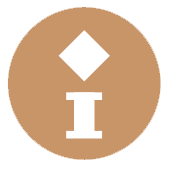 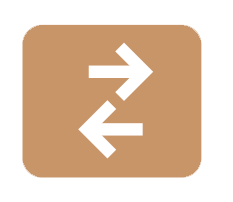 Информационное сопровождение
Развитие 
сотрудничества
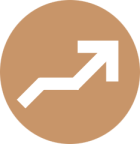 Возмещение затрат
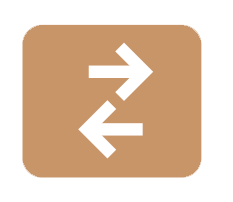 Получение полезных контактов
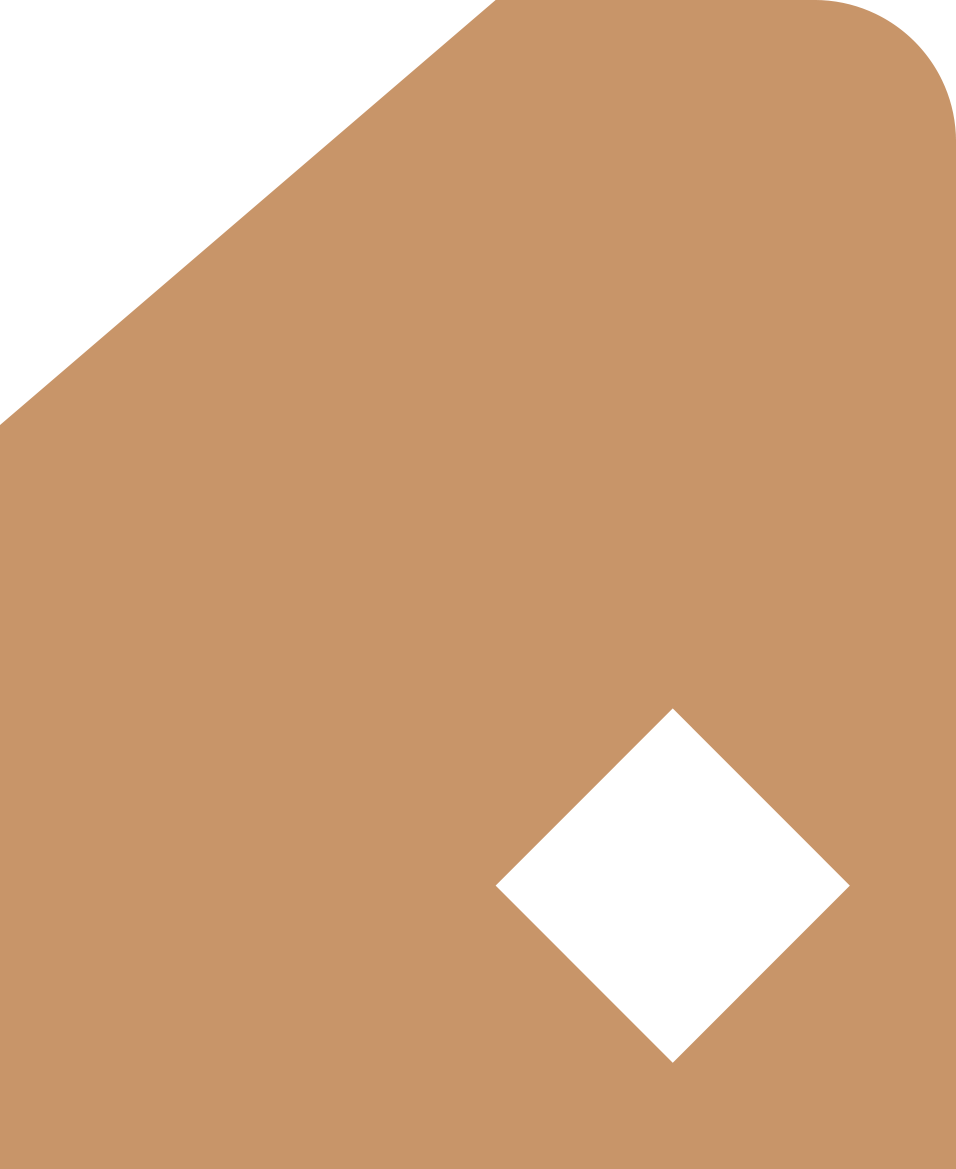 Организация системы 
подготовки и 
поддержки
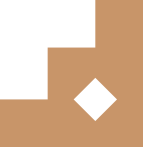 Форумная кампания
Все услуги Центра - бесплатные
Поддержка действующего предпринимателя
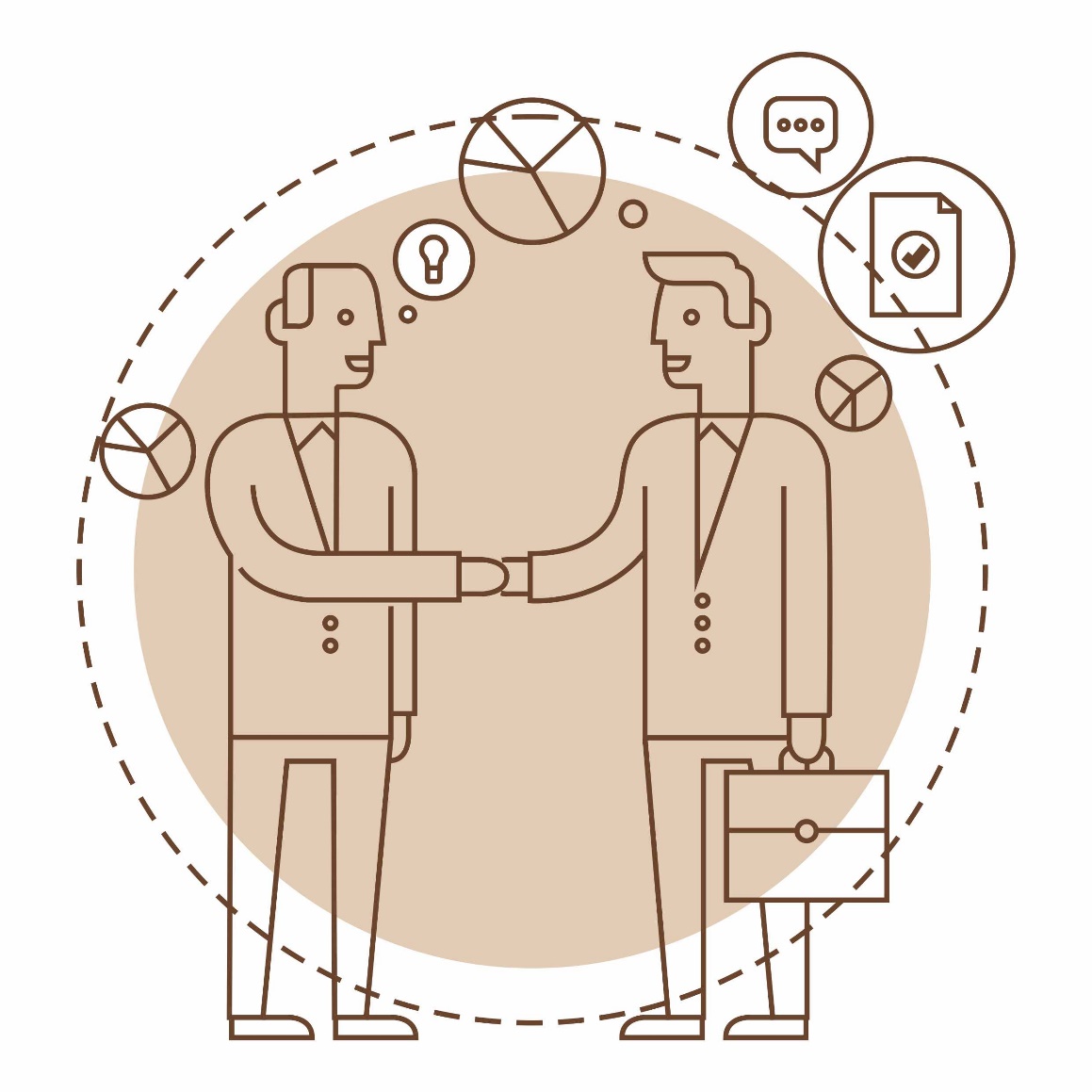 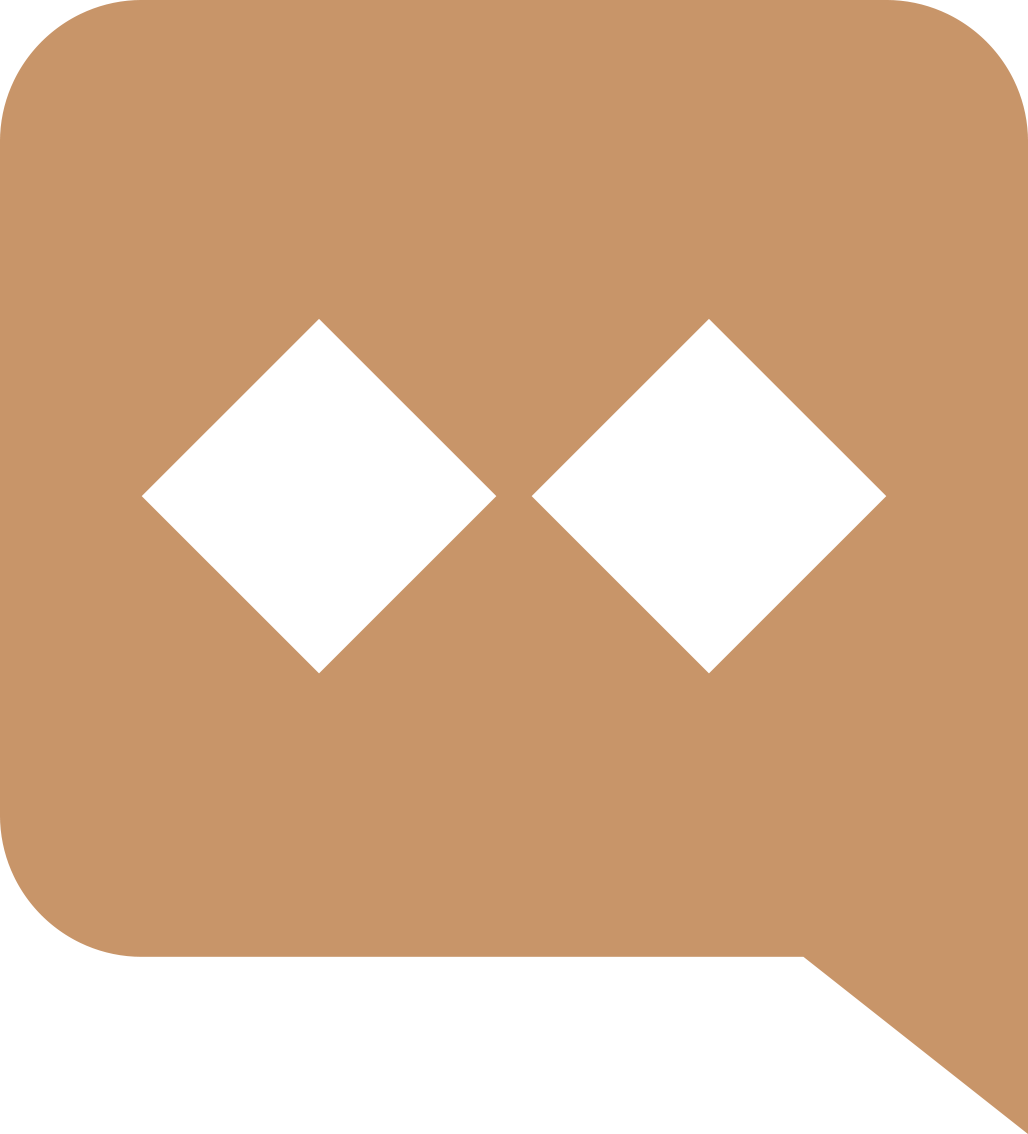 Консультации, горячая линия
Сертификация, патентование, регистрация товарного знака
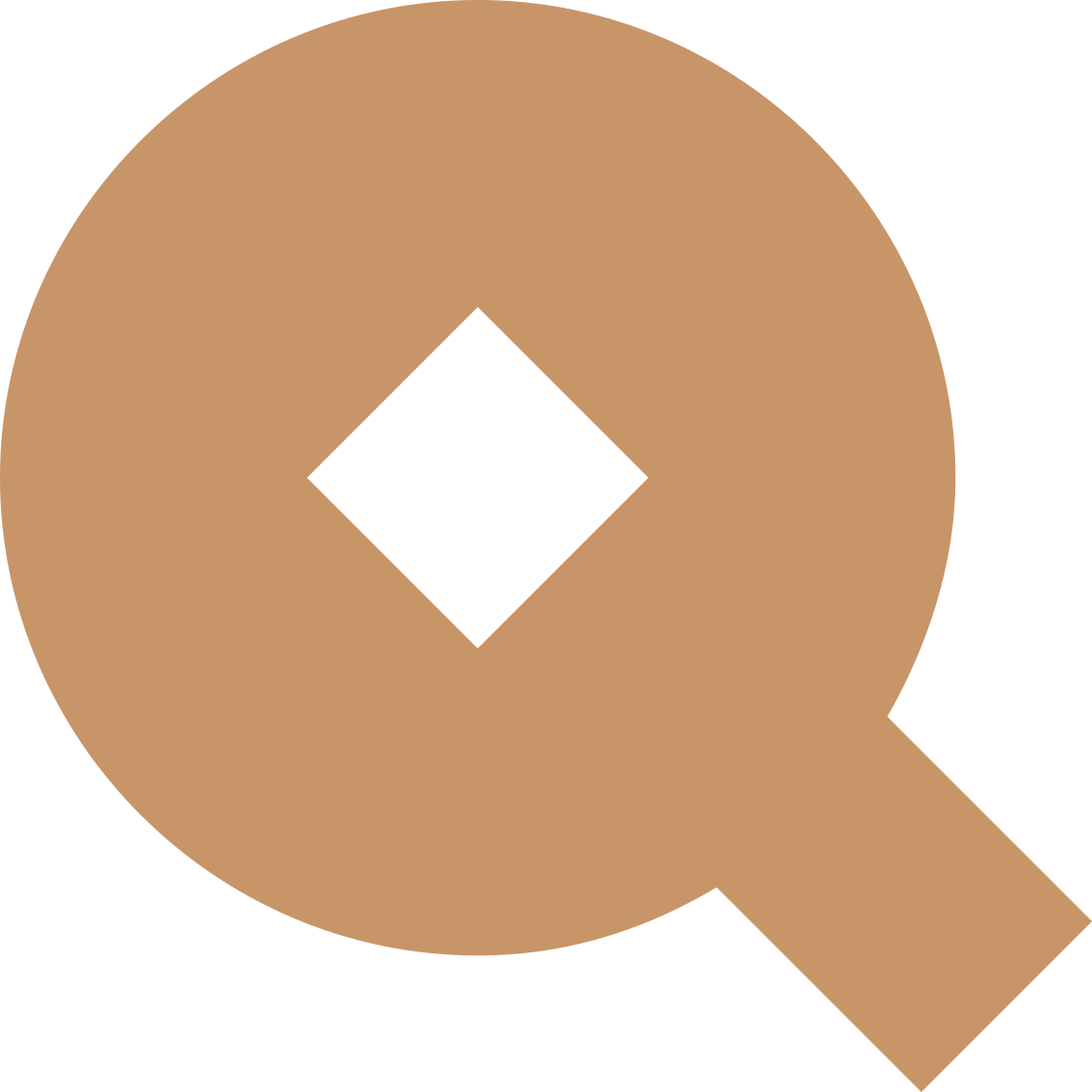 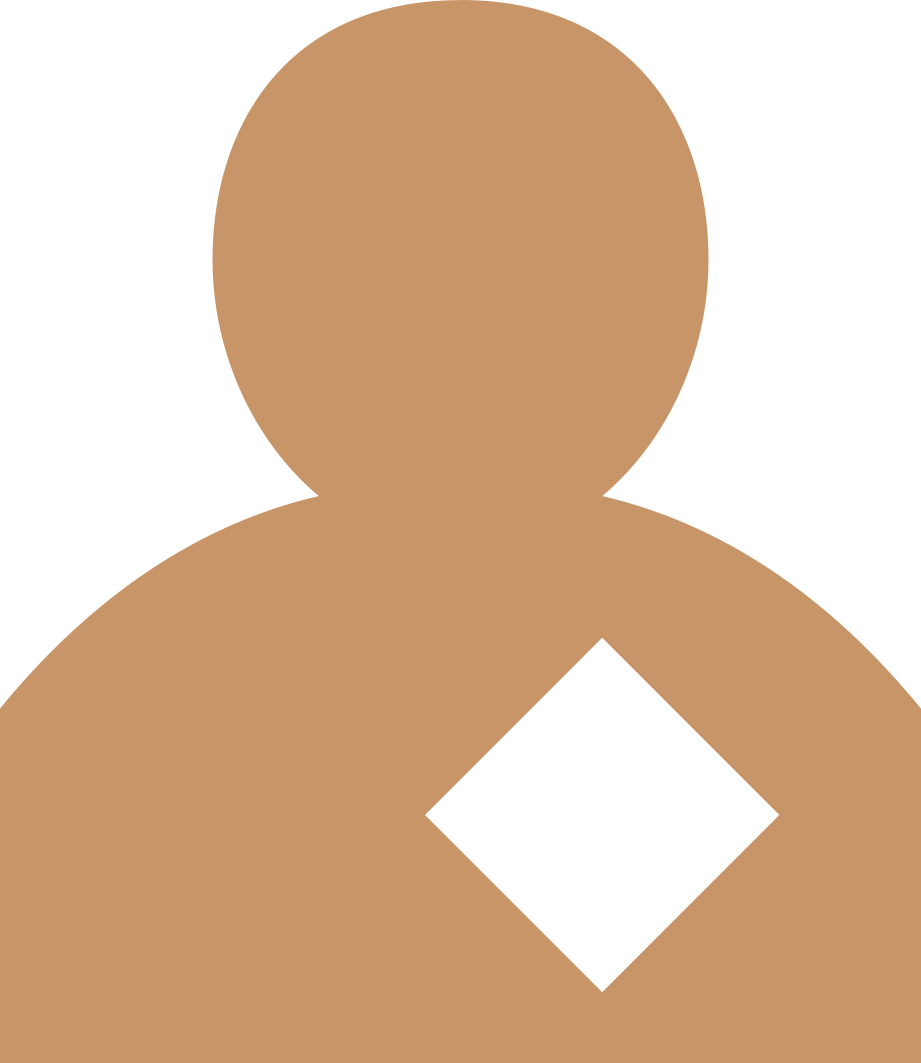 Обучающие мероприятия, круглые столы
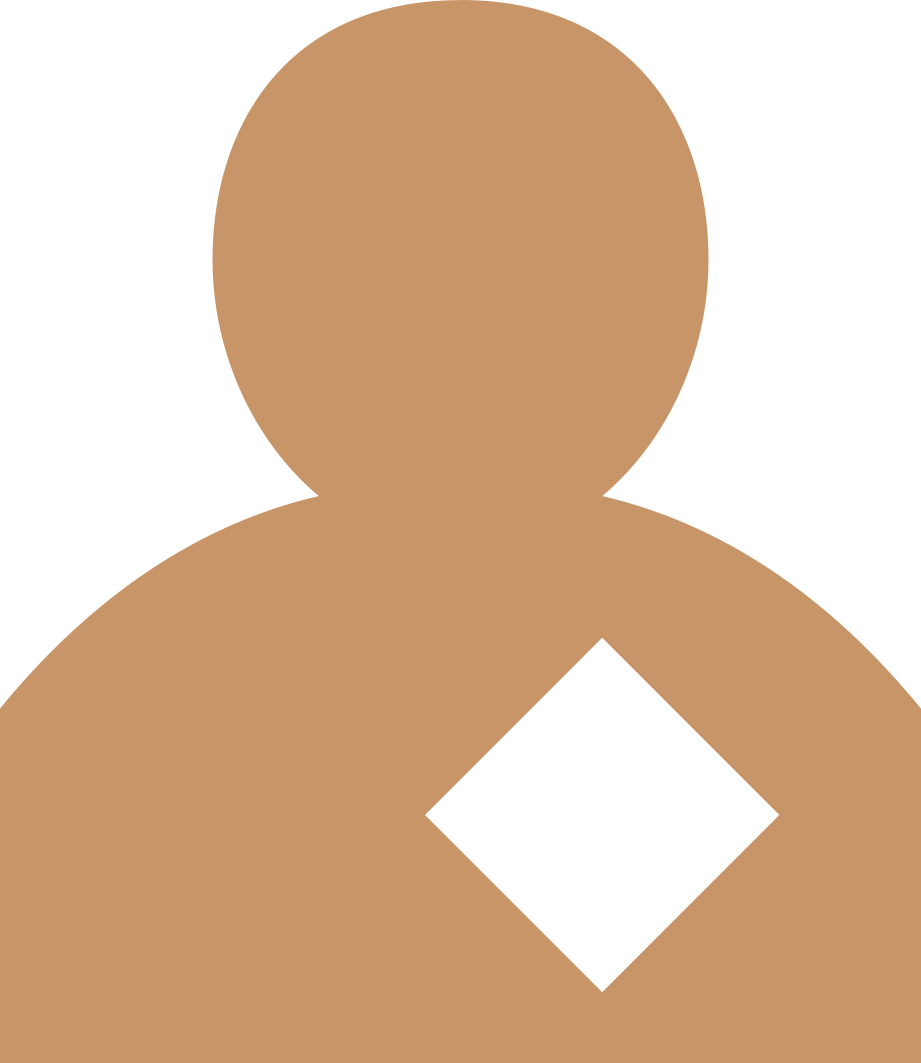 Обучающие 
мероприятия
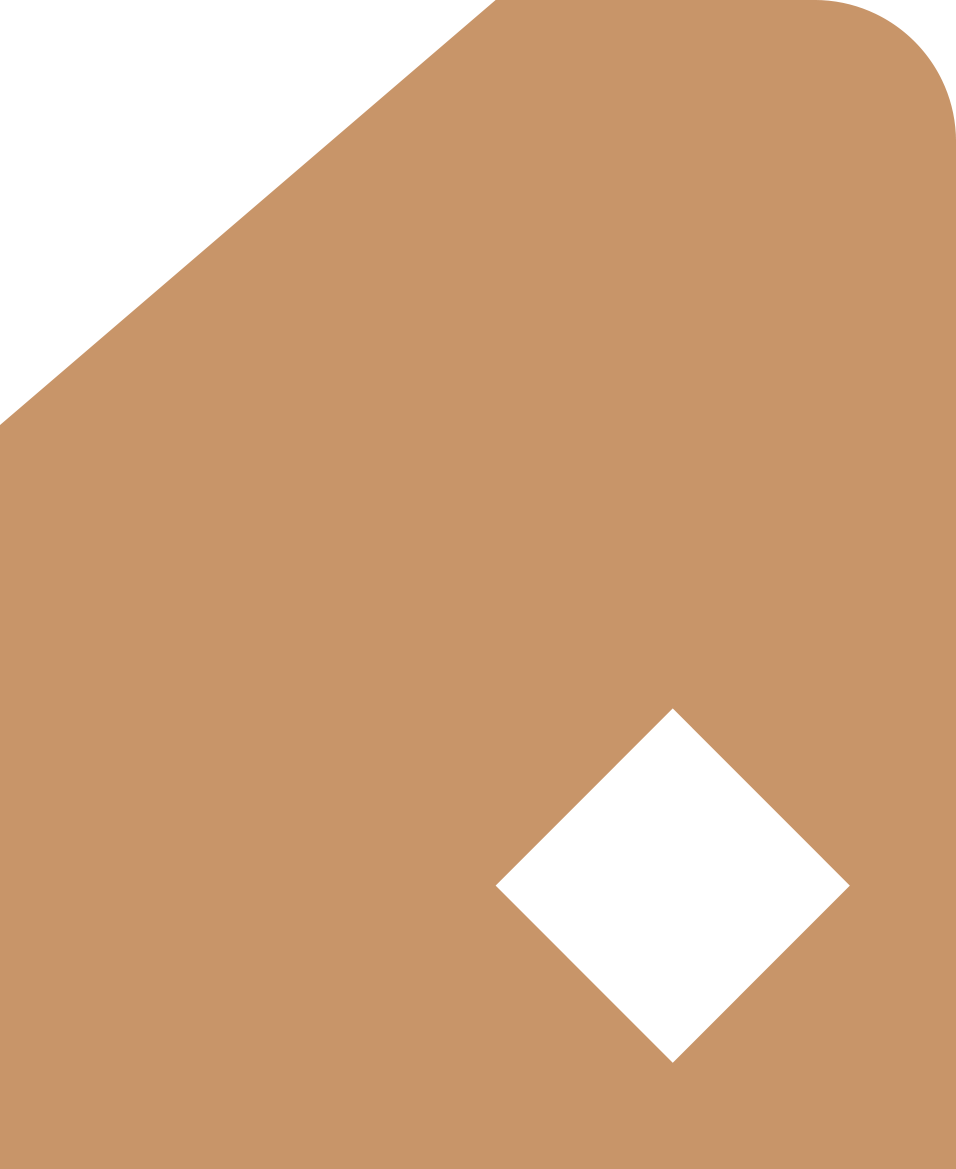 Сотрудничество с инфраструктурой поддержки
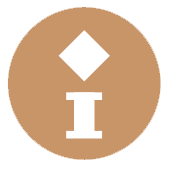 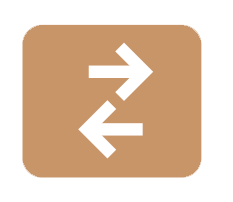 Содействие в популяризации продукции
Развитие 
сотрудничества
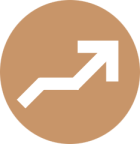 Возмещение затрат
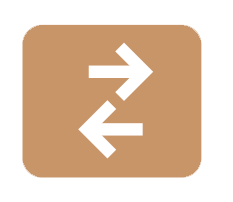 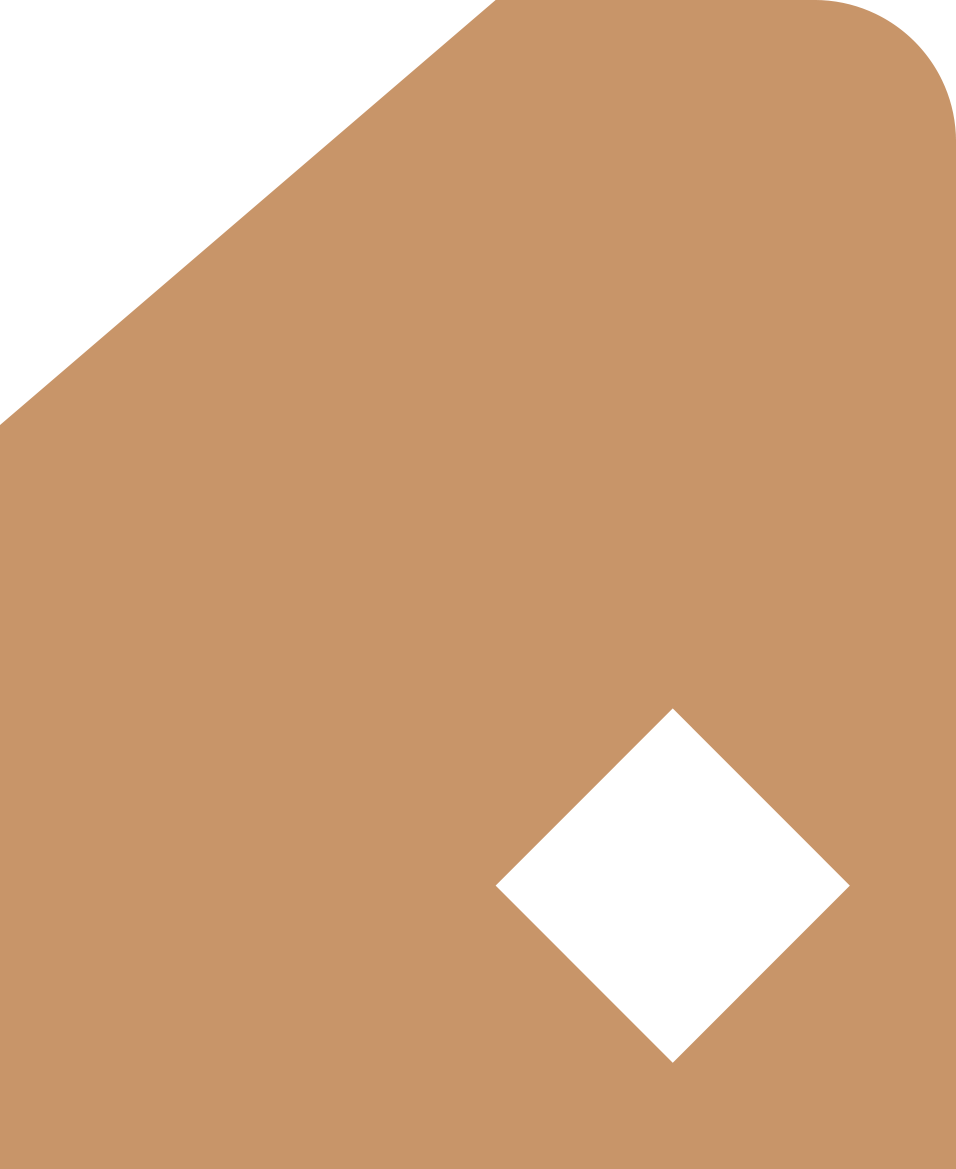 Организация системы 
подготовки и 
поддержки
Организация диалога с властью
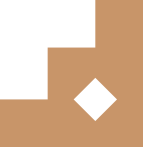 Содействие в выставочной деятельности
Все услуги Центра - бесплатные
Поддержка социальных проектов, социального  предпринимательства
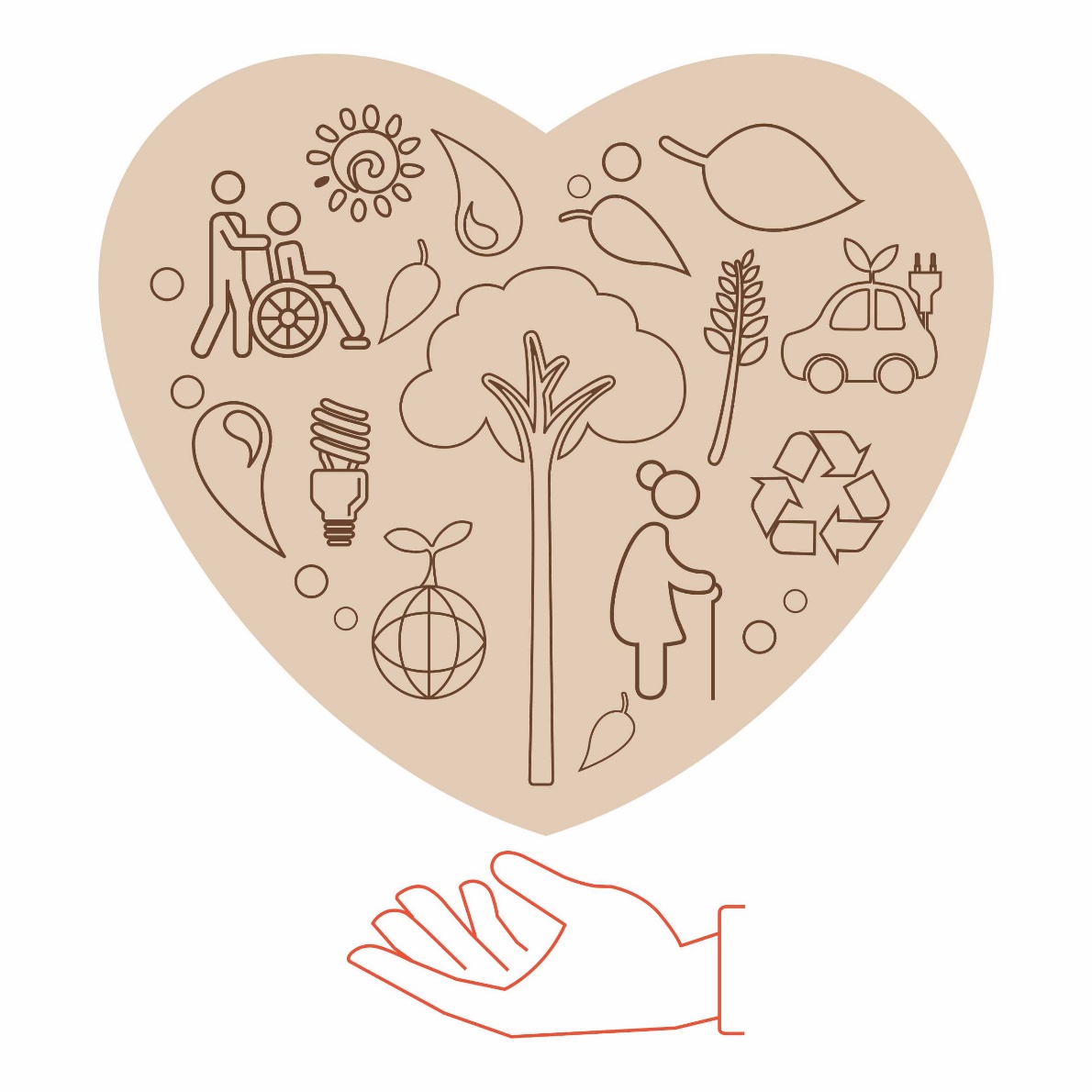 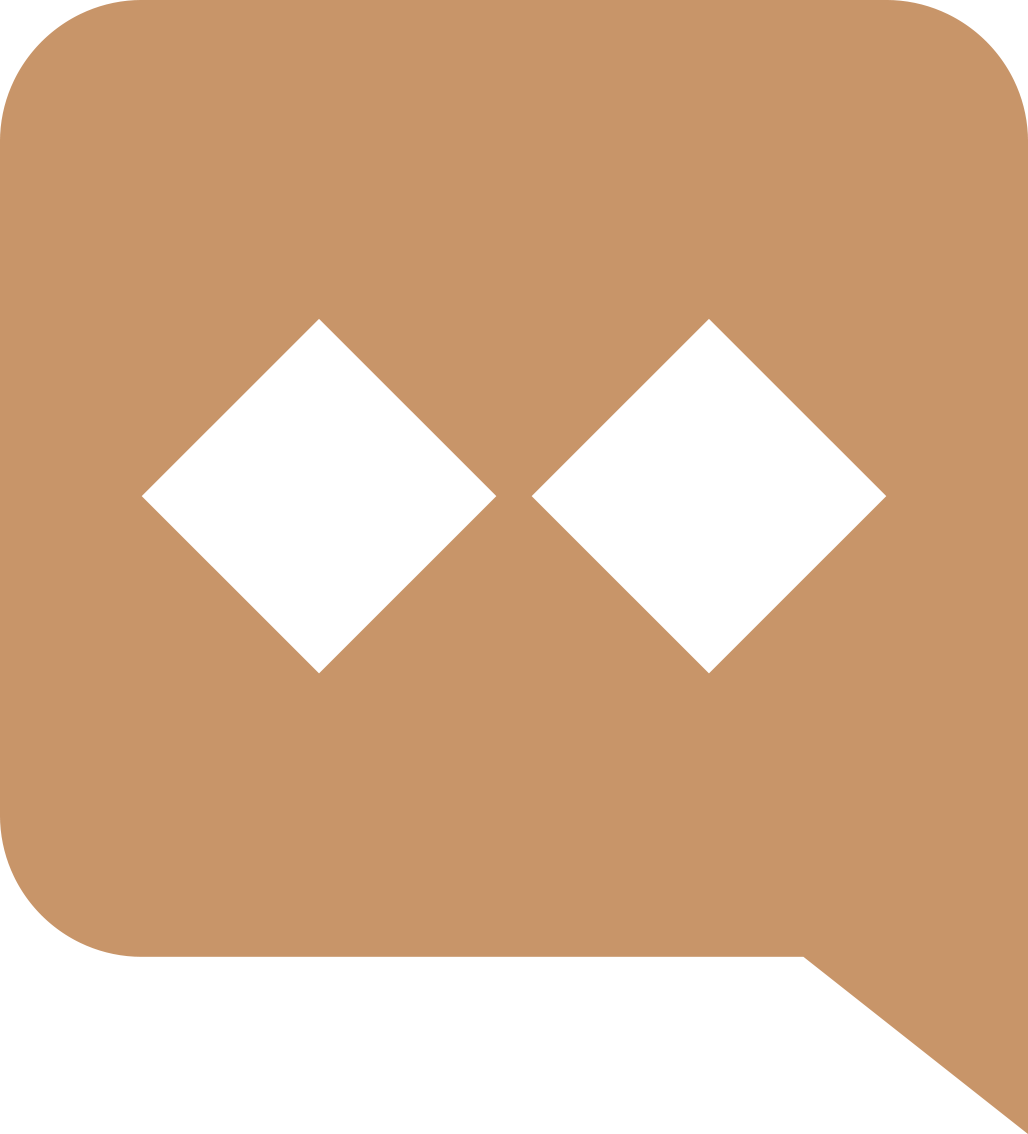 Консультации, горячая линия
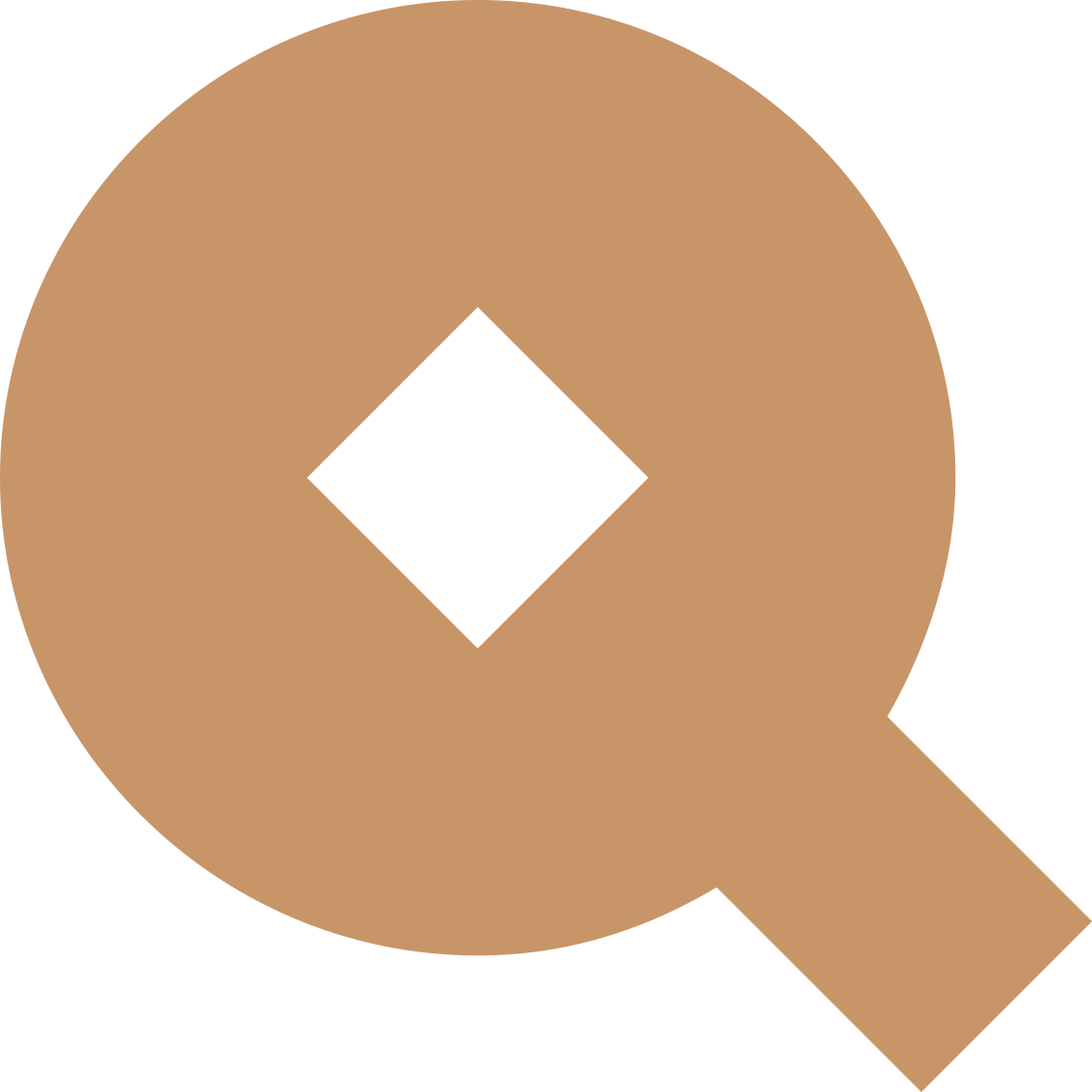 Поиск социальных проектов
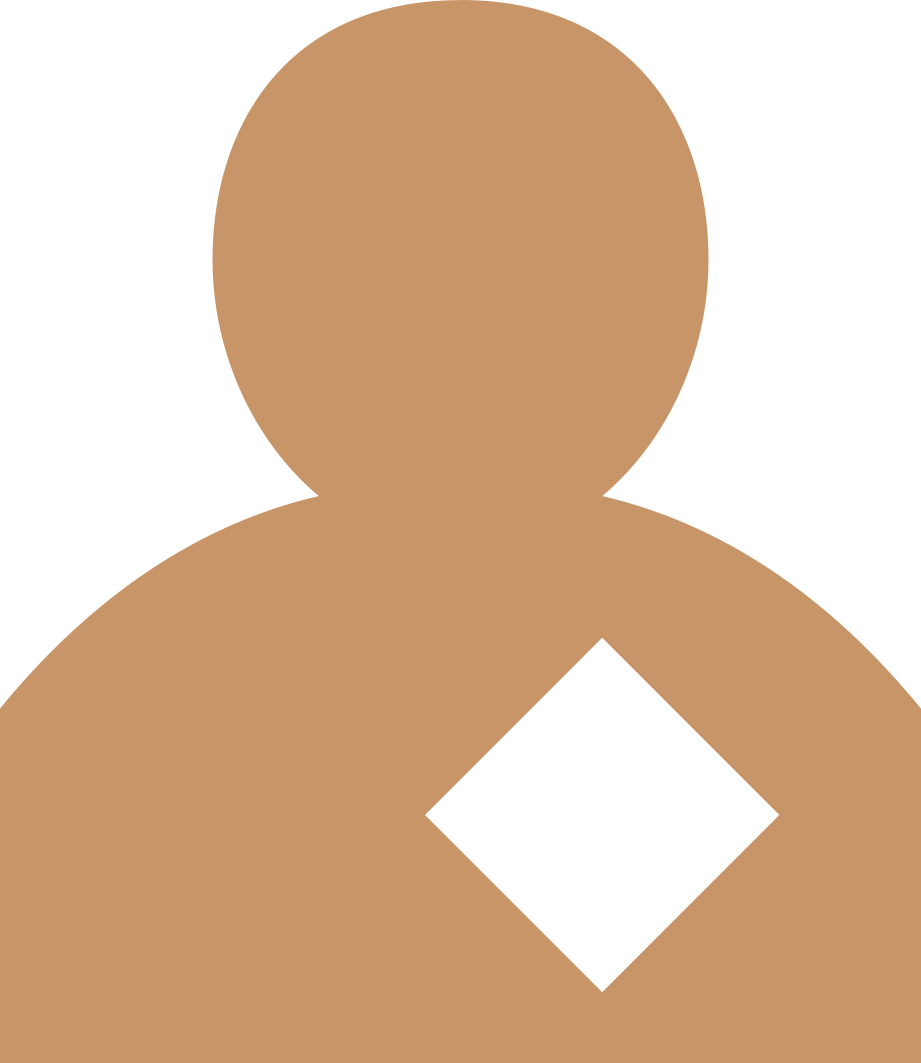 Обучающие мероприятия, круглые столы
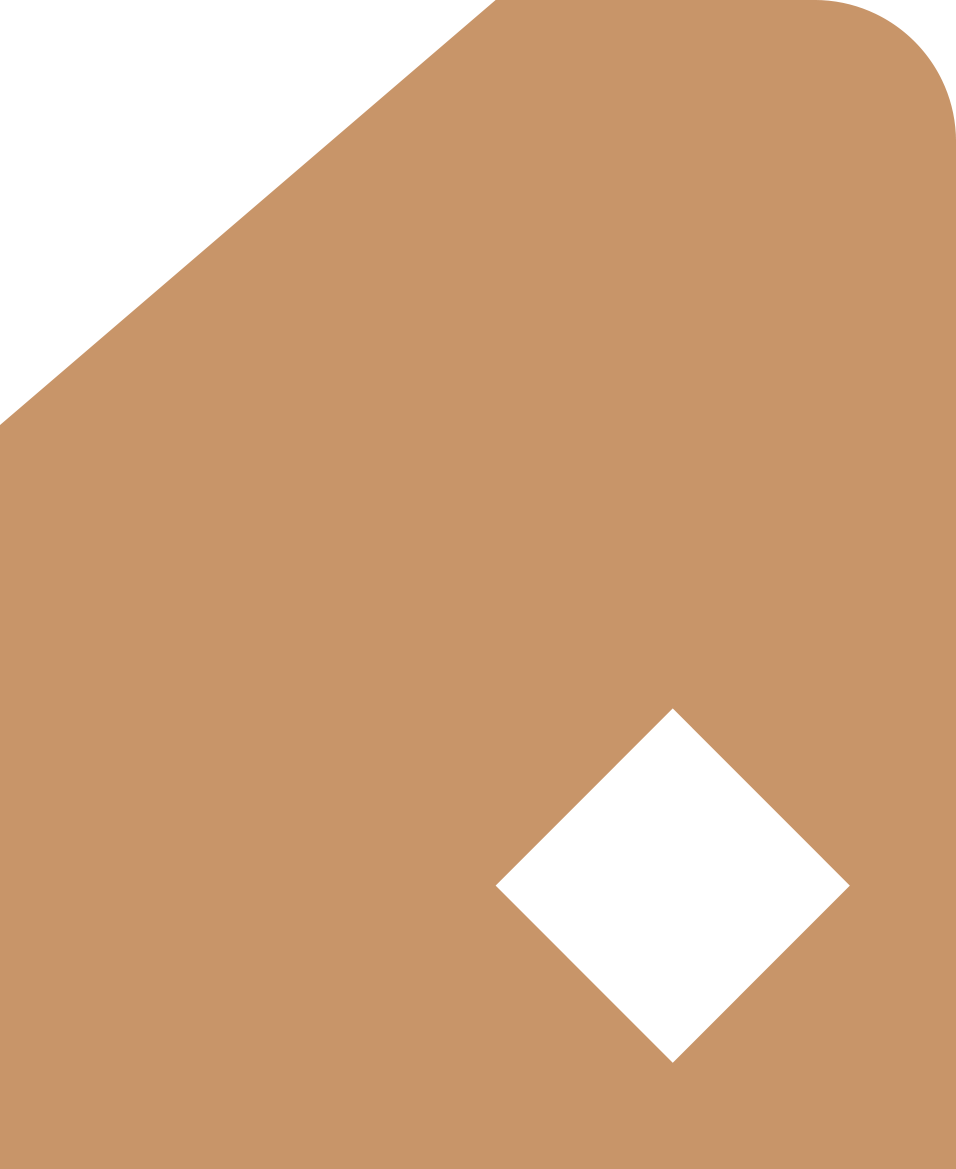 Акселерация проектов
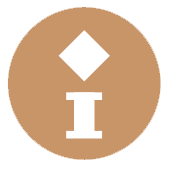 Содействие в популяризации проекта/продукции
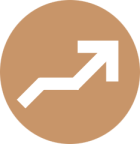 Возмещение затрат
Организация коммерциализации социальных проектов
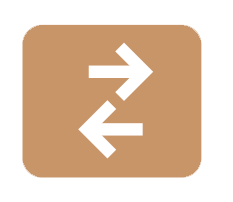 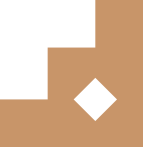 Содействие участия в конкурсах РФ
Все услуги Центра - бесплатные
Результаты за 2018 год
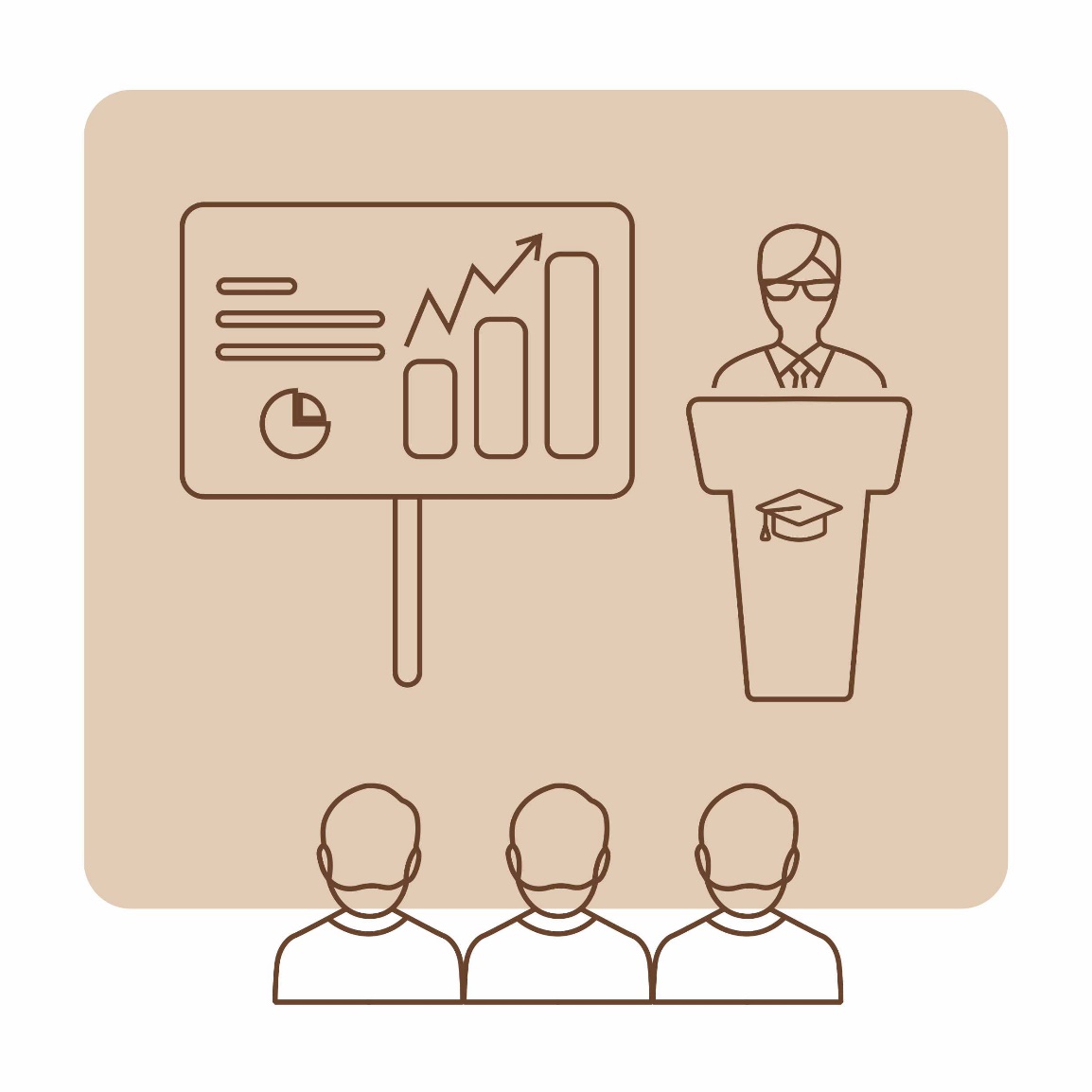 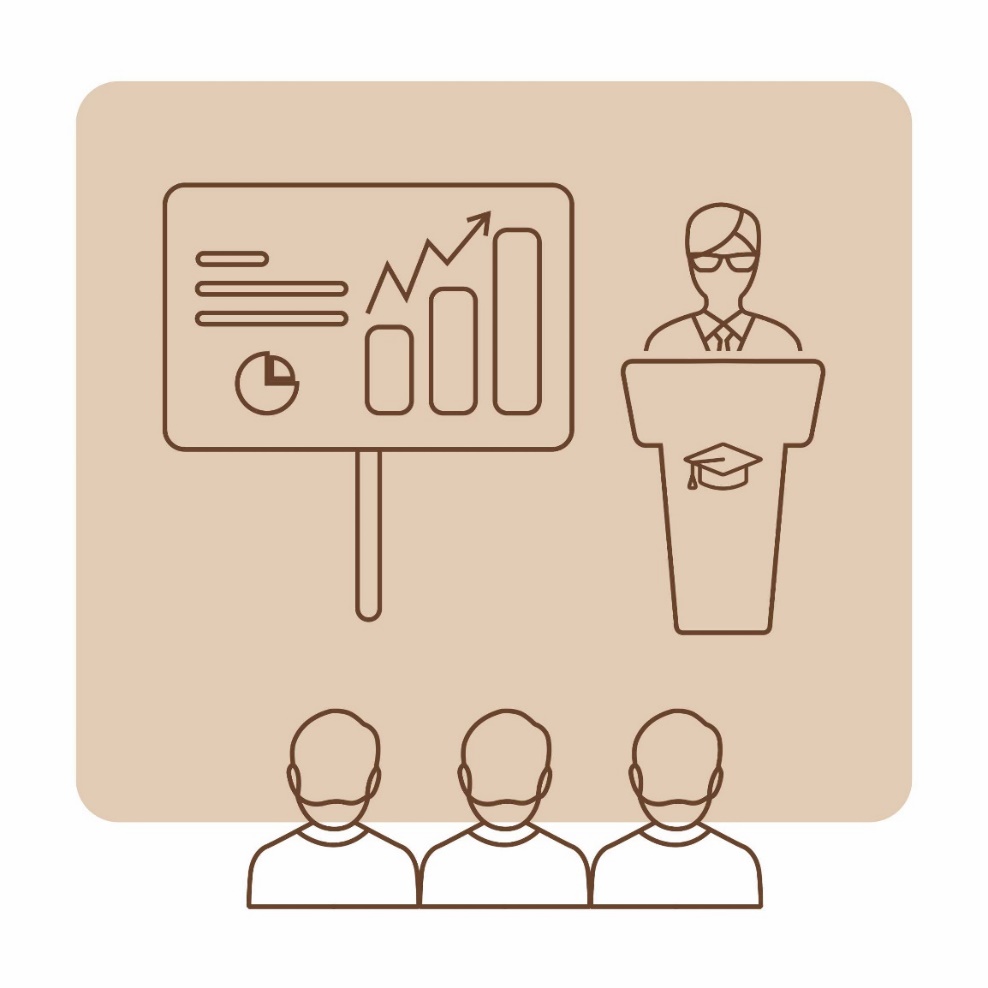 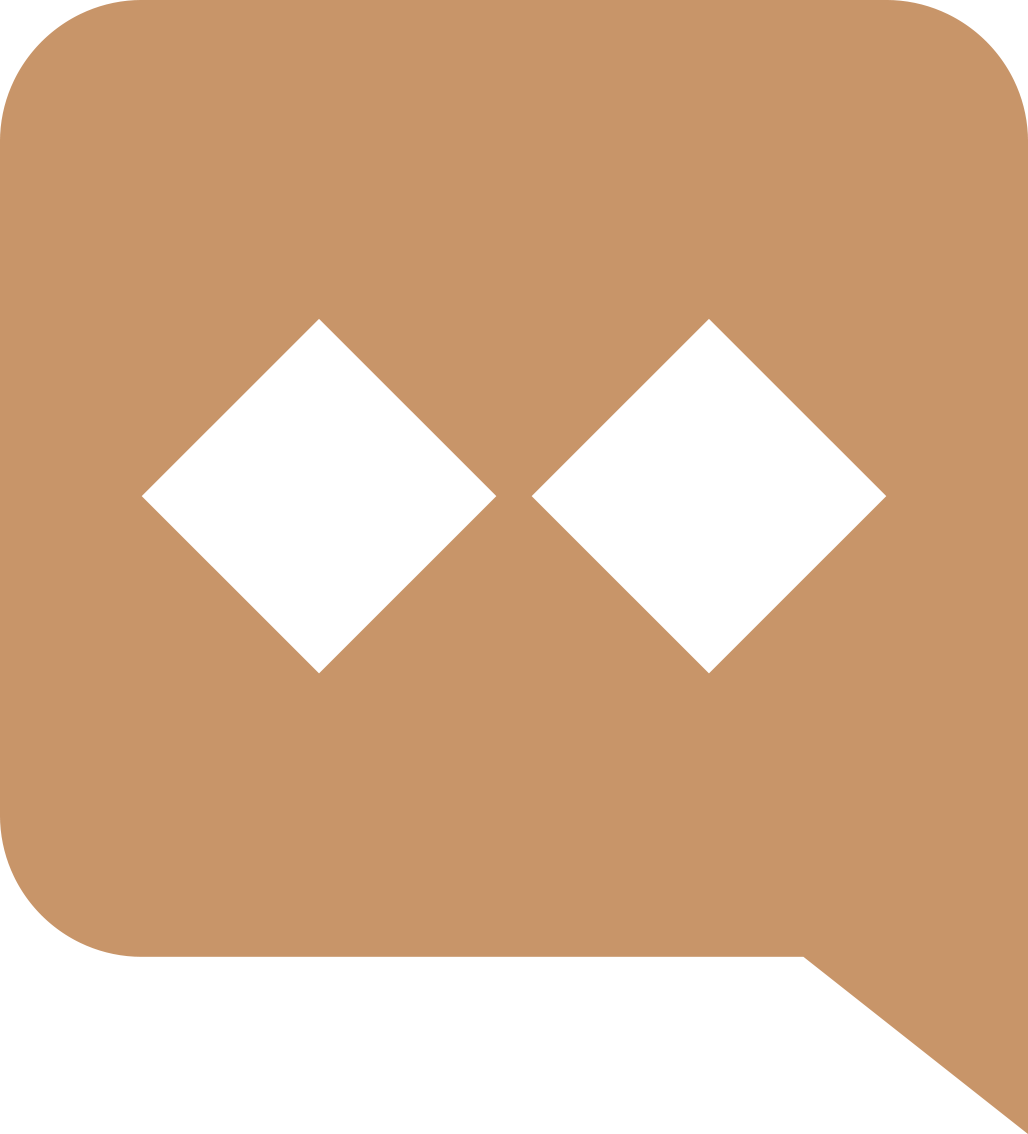 2521 консультации
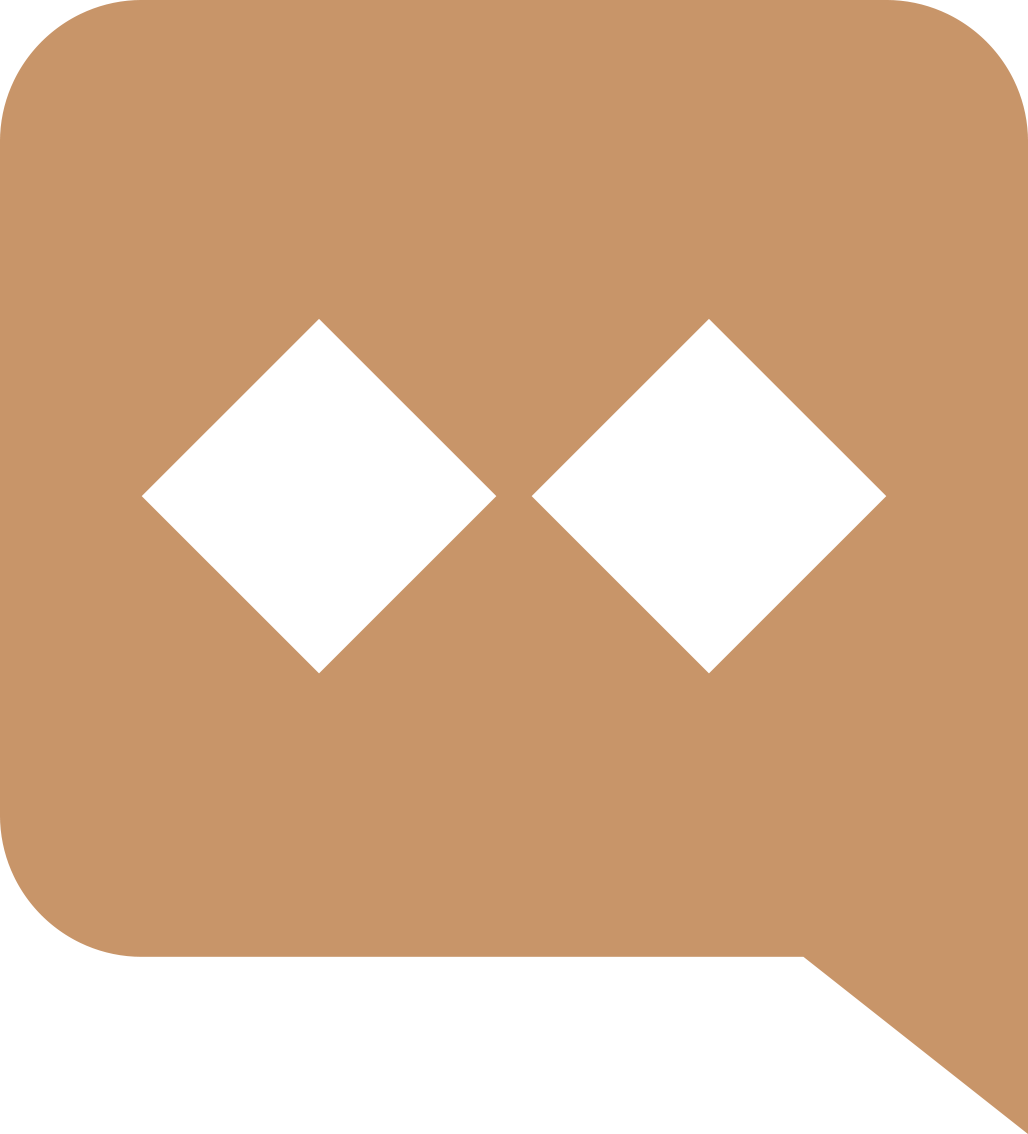 55 образовательных мероприятий
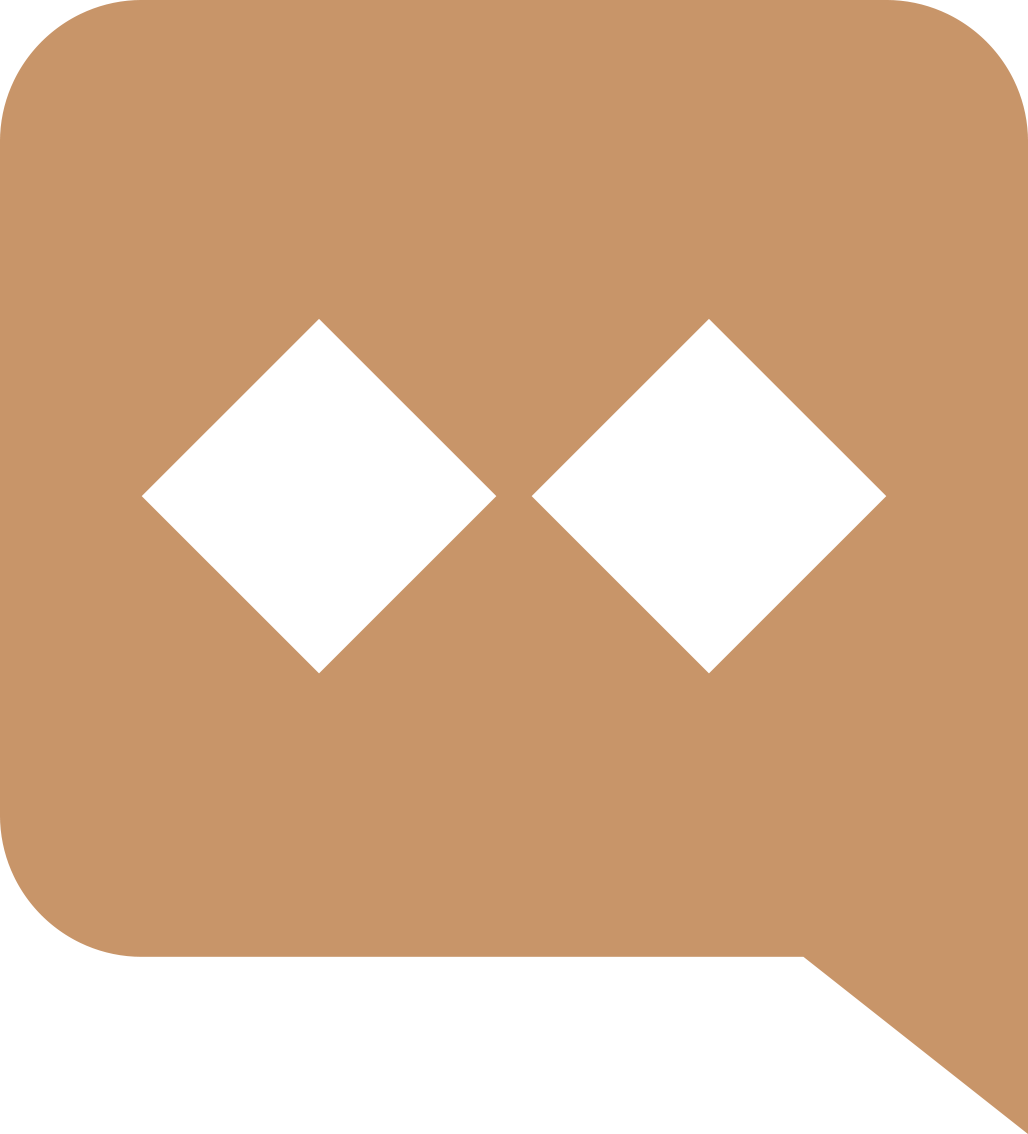 631 предприниматель получили поддержку
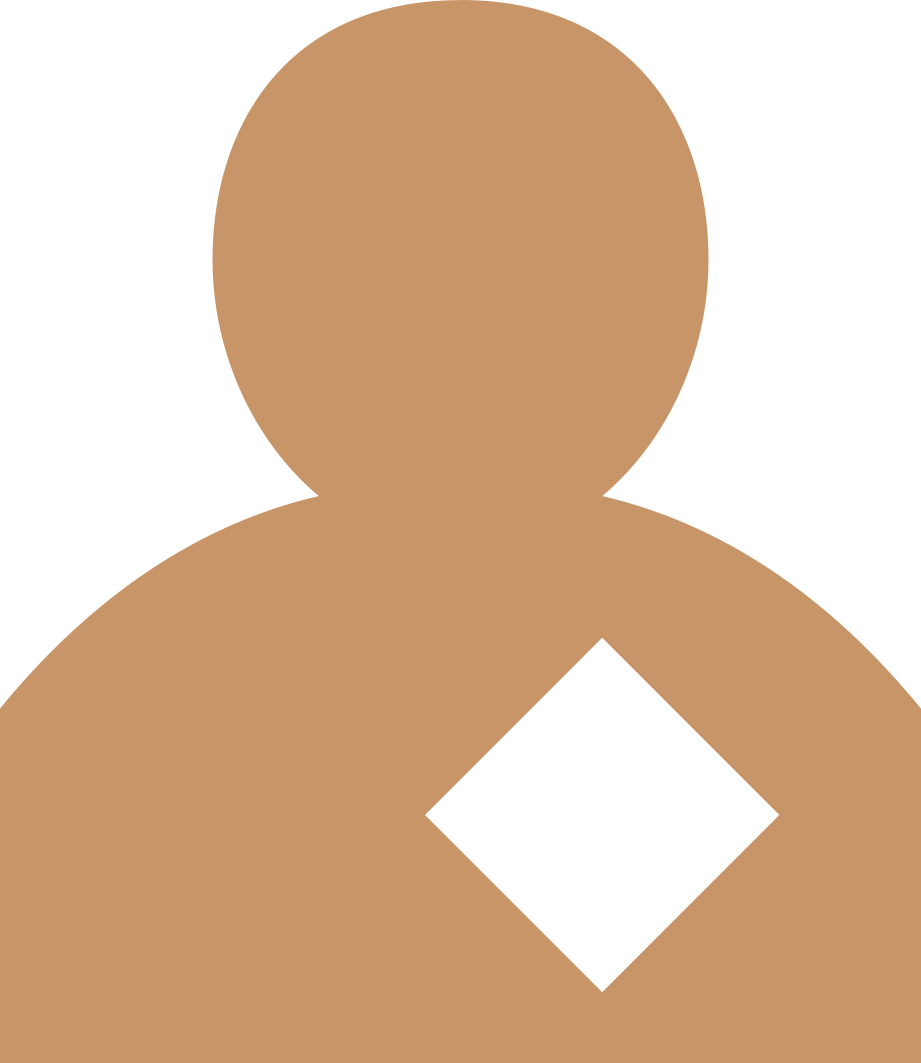 Обучающие 
мероприятия
2000 человек обучено
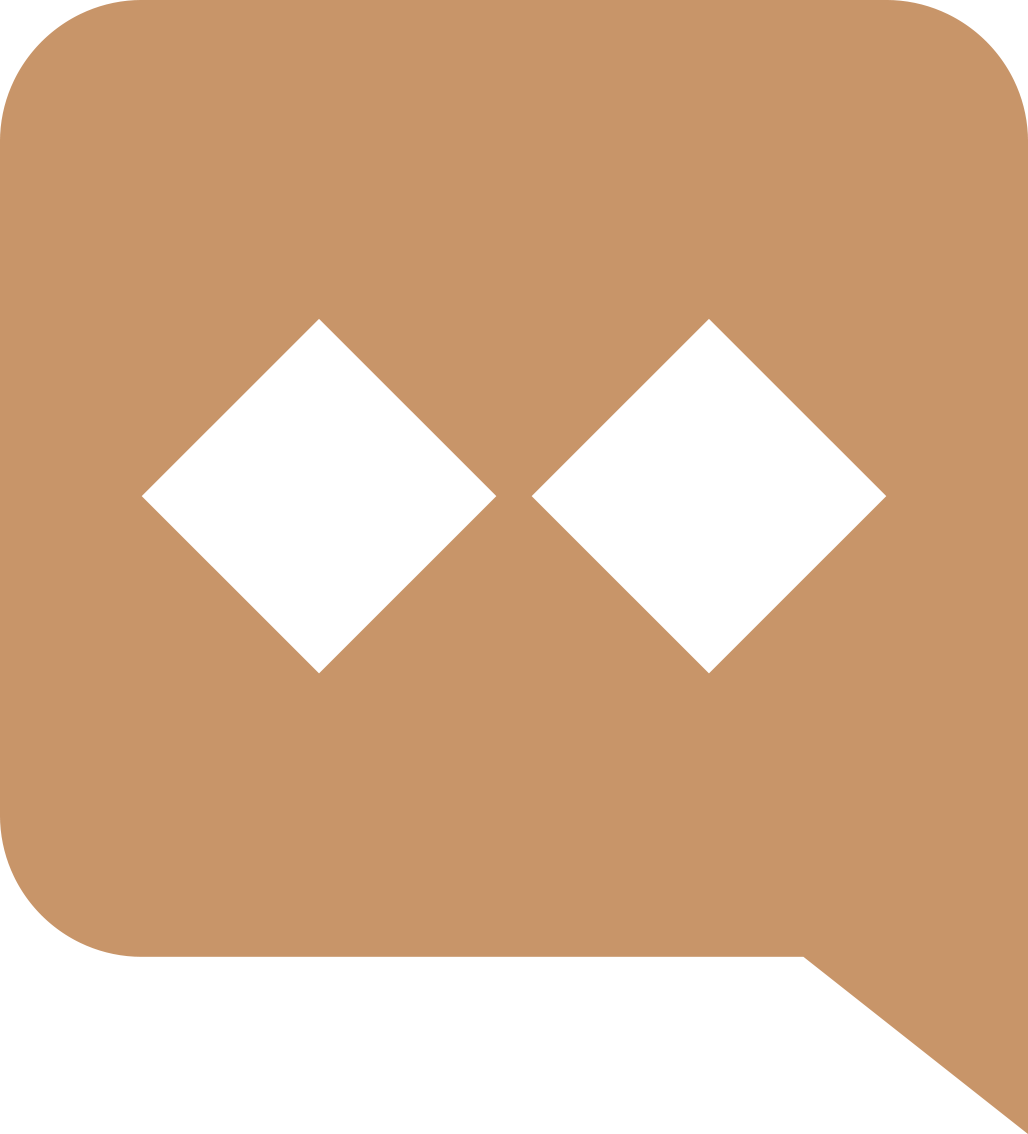 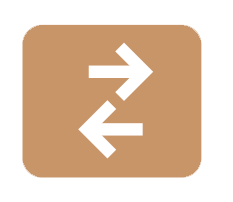 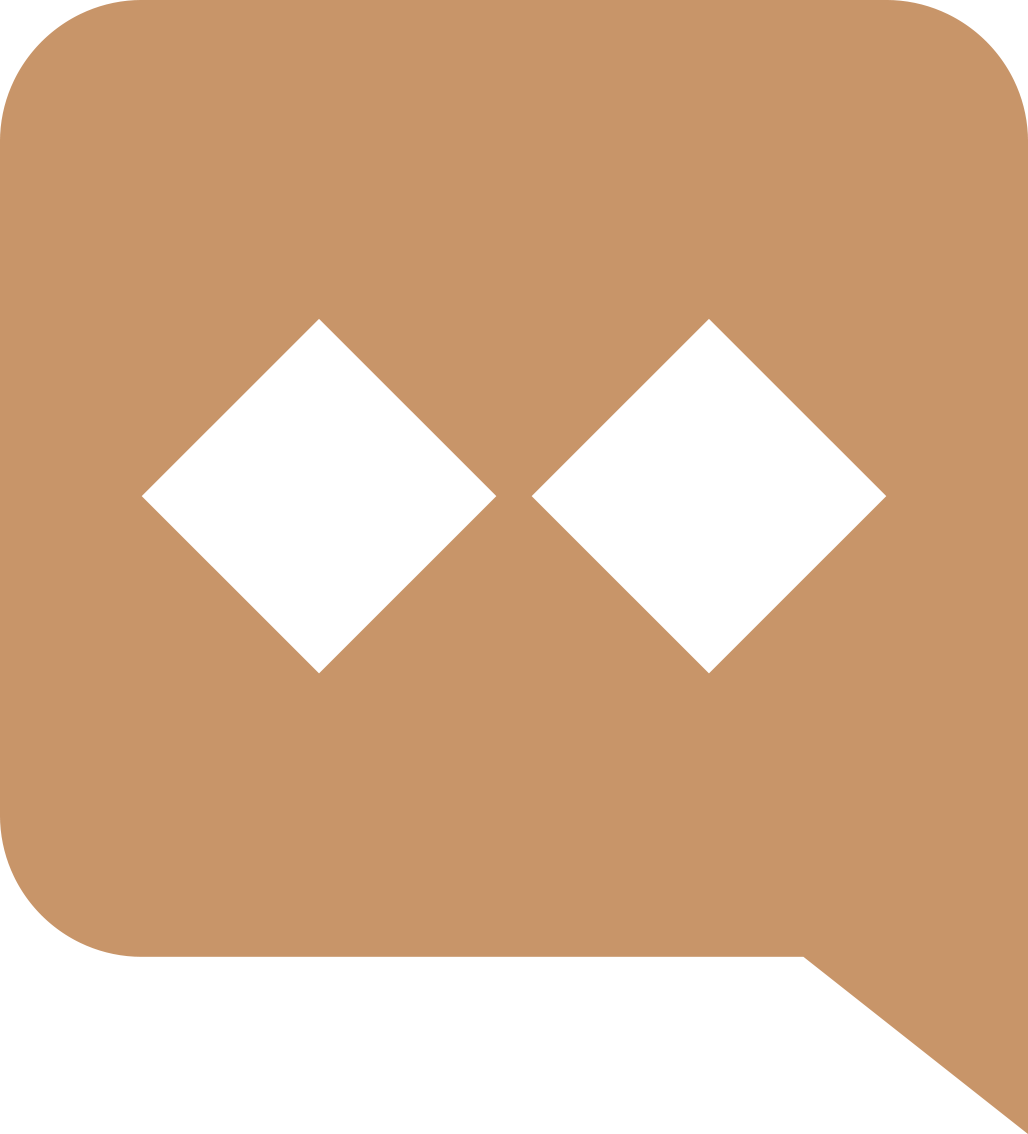 132 ИП зарегистрировано
Развитие 
сотрудничества
27 социальных проектов реализовано
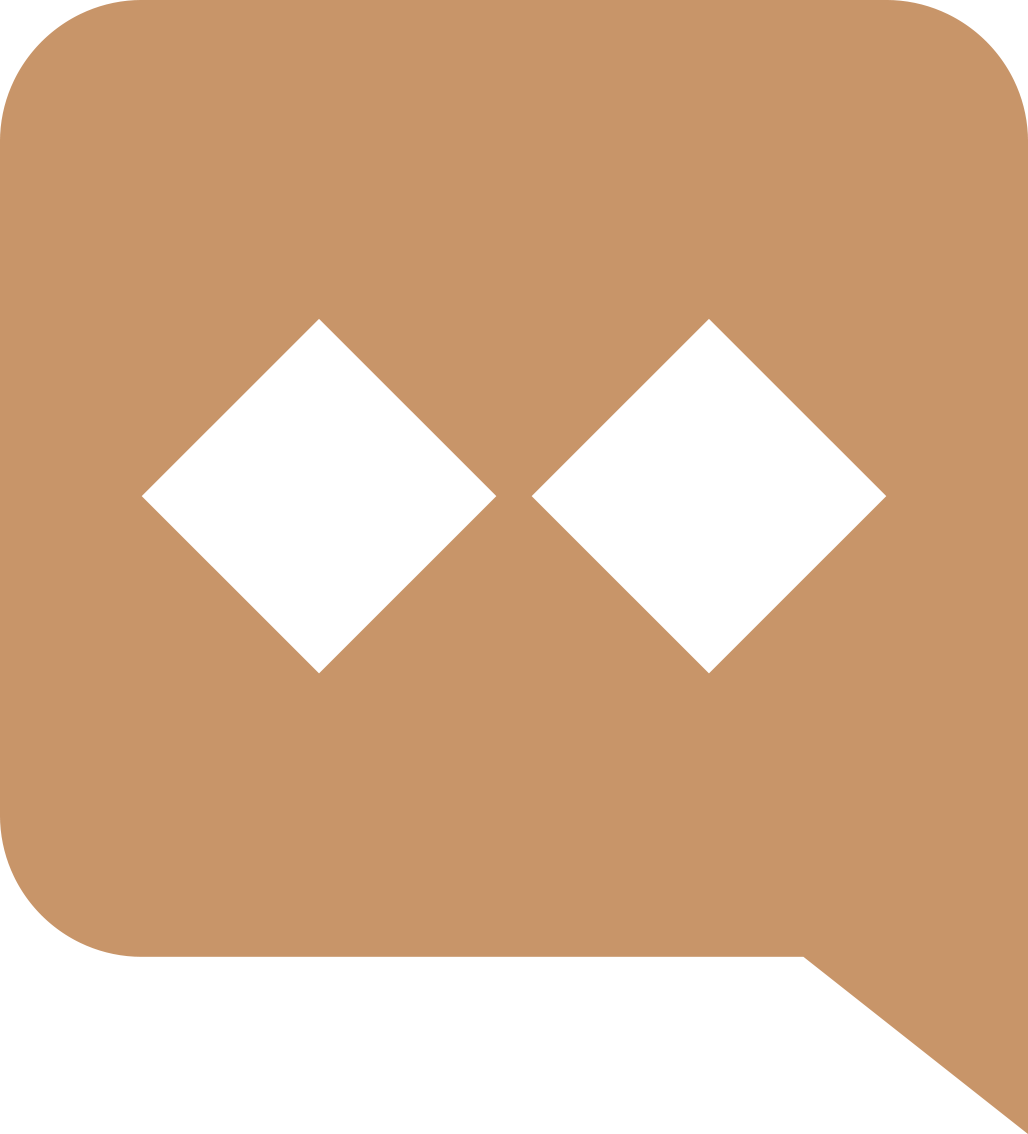 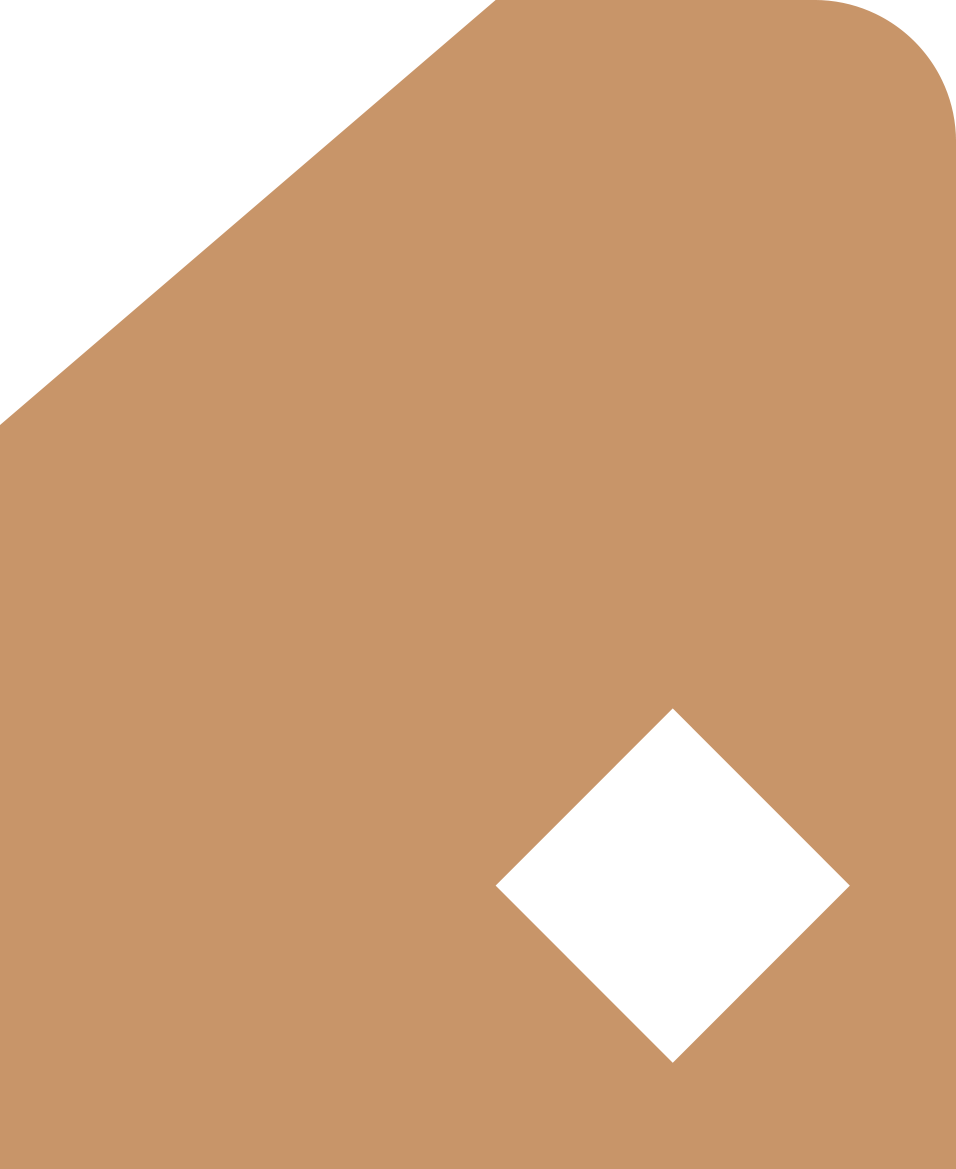 Организация системы 
подготовки и 
поддержки
https://www.mybusiness-75.ru/
Услуги предоставляемые 
АО «Корпорация развития Забайкальского края»
г. Чита, ул. Чкалова, д. 25, строение 1
Тел. 8 (3022)31-14-45
www.zabinvest.ru
АЛГОРИТМ РАБОТЫ «ОДНОГО ОКНА»
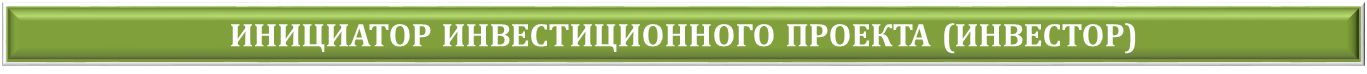 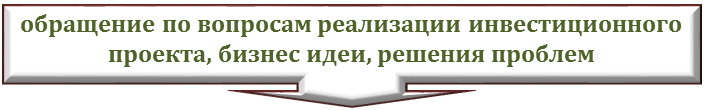 АО «Корпорация развития Забайкальского края»
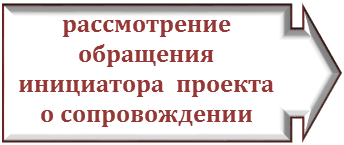 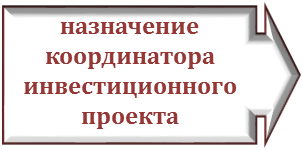 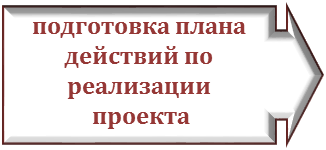 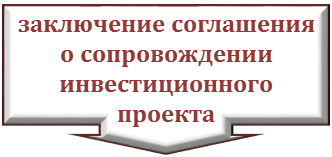 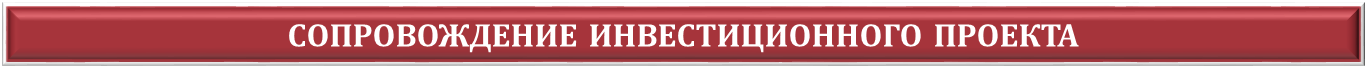 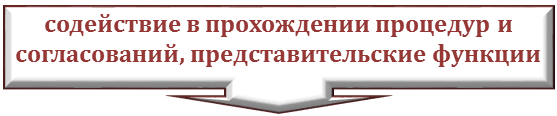 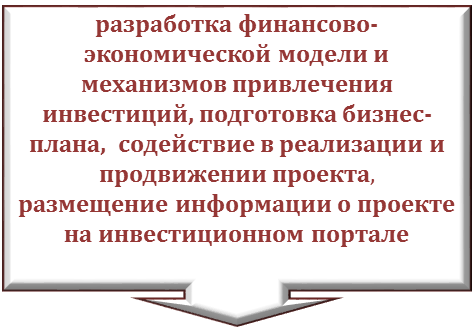 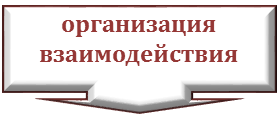 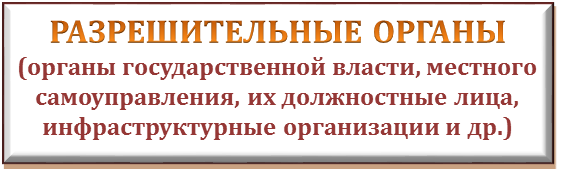 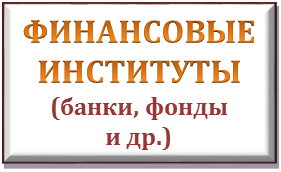 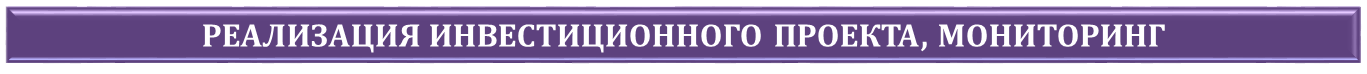 ПРЯМЫЕ ИНВЕСТИЦИИ
Разработан механизм финансирования проектов через взнос в уставный или акционерный капитал с последующим обратным выкупом доли или акций
Основные требования:
создание новых и (или) развития существующих производств, предприятий сельского хозяйства, поддержки экспортоориентированной деятельности/ деятельности, направленной на импортозамещение, оказания услуг с использованием нестандартных, современных подходов и механизмов, включающих внедрение новых технологий, использование передового опыта;
бюджетная эффективность инвестиционного проекта;
социальная эффективность инвестиционного проекта;
наличие разработанного бизнес-плана и финансово-экономической модели инвестиционного проекта;
общий бюджет инвестиционного проекта не может быть менее 10 млн.руб.; 
 Корпорация вправе профинансировать не более 49%  от общего бюджета инвестиционного проекта.
не менее 5 % в год
Процентная ставка
до 5 лет
Срок
Основные преимущества:
отсутствие платежей в инвестиционной стадии проекта и до выхода на окупаемость;
привлечение финансирования не требует предоставления обеспечение обязательств;
участие Корпорации в реализации проекта, совместное решение задач и возникающих проблем.
Финансовая поддержка инвестиционных проектов
Цели:
покупка/ремонт/реконструкция/модернизация/строительство объектов основных средств, включая монтаж, транспортировку и пуско-наладку,  до 50% от суммы займа м.б. потрачено на пополнение оборотных средств
свыше 5 до 20 млн.руб
Сумма займа
до 7 лет
Срок
5- 10 % год.
Процентная ставка
Клиенты: Юридические лица и ИП, зарегистрированные и осуществляющие свою деятельность и реализацию проекта на территории Забайкальского края
Бюджет проекта: не ограничен
Принятие решений: Комиссия по инвестиционным займам АО «Корпорация развития Забайкальского края»

Обеспечение: залог / поручительство / гарантия
Предоставление финансовой поддержки для промышленных предприятий Забайкалья
Программа «Совместные займы»
Цели:
покупка/модернизация оборудования, включая монтаж и пусконаладку,  до 15% от суммы займа м.б. потрачено на общехозяйственные расходы
до 5 лет
Срок
от 20 до 100 млн.руб
Сумма займа
1- 5% год.
Процентная ставка
Клиенты: Юридические лица и ИП, занимающиеся обрабатывающими производствами,  за исключением пищевой, горнодобывающей промышленности, ЖКХ
Бюджет проекта:
От 40 млн.руб., при этом ≥ 50% бюджета проекта софинансирование со стороны заявителя, частных инвесторов или банков
Принятие решений: 2-этапное: Экспертный Совет ФРП Забайкальского края и  Экспертный совет ФРП
Обеспечение: залог / поручительство / гарантия
ФОНД РАЗВИТИЯ ПРОМЫШЛЕННОСТИ
Программа «Комплектующие изделия»
Цели:
покупка/модернизация оборудования, включая монтаж и пусконаладку,  до 15% от суммы займа м.б. потрачено на общехозяйственные расходы
до 5 лет
Срок
от 20 до 100 млн.руб
Сумма займа
1-5% год.
Процентная ставка
Клиенты: Юридические лица и ИП, занимающиеся обрабатывающими производствами,   за исключением пищевой, горнодобывающей промышленности, ЖКХ
Бюджет проекта:
От 25 млн.руб., при этом ≥ 20% бюджета проекта софинансирование со стороны заявителя, частных инвесторов или банков
Принятие решений: 2-этапное: Экспертный Совет ФРП Забайкальского края и  Экспертный совет ФРП
Обеспечение: залог / поручительство / гарантия
ФОНД РАЗВИТИЯ ПРОМЫШЛЕННОСТИ
Программа                        «Региональные займы»
Цели:
обеспечение текущей деятельности, в т.ч. пополнение оборотных средств,  приобретение оборудования, нежилых помещений, строительство
до 3 лет
Срок
до 5 млн.руб.
Сумма займа
10% год.
Процентная ставка
Клиенты: СПМ, осуществляющие деятельность в сфере производства товаров

Бюджет проекта: не ограничен
Принятие решений: Комиссия по займам ФРП Забайкальского края

Обеспечение: залог / поручительство / гарантия
ФОНД РАЗВИТИЯ ПРОМЫШЛЕННОСТИ
Контакты:
www.zabinvest.ru  frp75@bk.ru
+7 (3022) 31-14-24


г. Чита, ул. Чкалова 25 стр. 1
ФОНД РАЗВИТИЯ ПРОМЫШЛЕННОСТИ
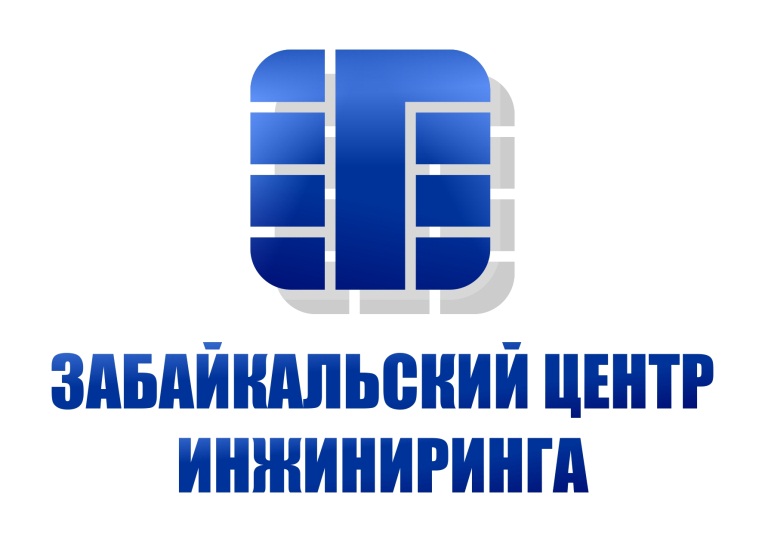 Cтруктурное подразделение Акционерного общества «Корпорация развития Забайкальского края».
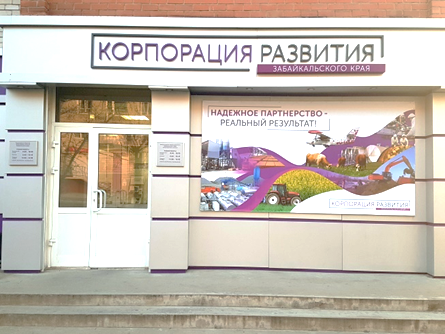 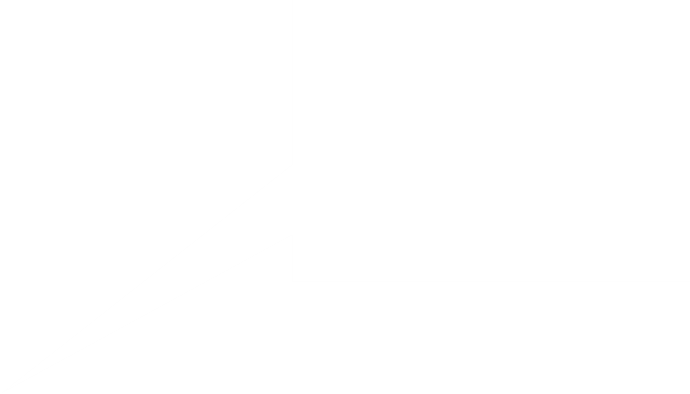 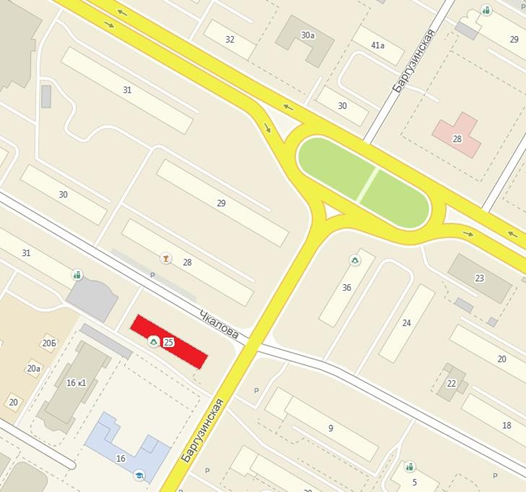 672039
Забайкальский край  г. Чита ул. Чкалова,  25 строение 1
т.: 8 (3022) 31-14-47
E-mail: rce75@bk.ru  
www.zabinvest.ru
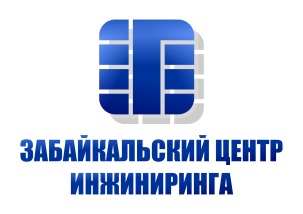 Услуги РЦИ
Проведение различных аудитов предприятий включая энергетический,
технологический, экологический, финансовый и др;
Разработка программ модернизации, реконструкции производственных
предприятий;
Составление ТЭО, бизнес-планов;
Оказание маркетинговых услуг;
Лабораторные исследования новых видов продукции, сертификация  продукции;
Разработка технологических процессов производства новой продукции;
Проведение обучающих семинаров для сотрудников предприятий МСП.
Порядок работы РЦИ
Обращение предпринимателя в Забайкальский центр инжиниринга
Разработка механизма сотрудничества (определение перечня необходимых услуг)
Поиск Исполнителя
Заключение договора
Выполнение работ по договору
Приемка работ
Мониторинг результатов